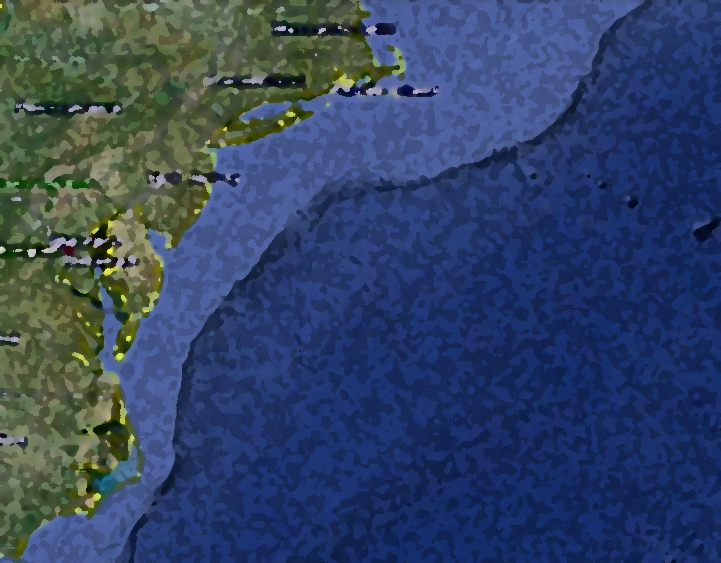 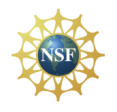 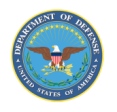 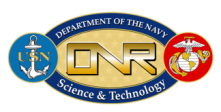 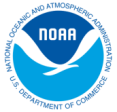 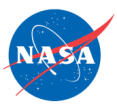 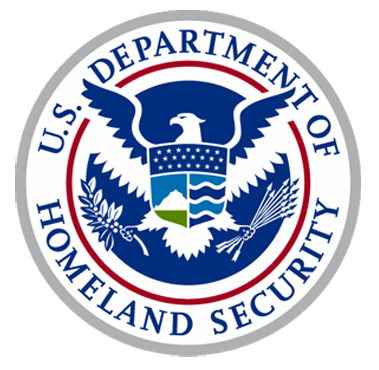 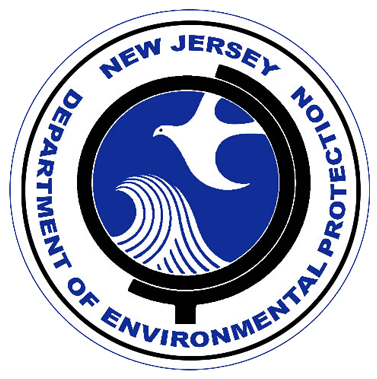 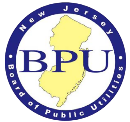 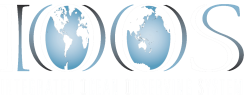 Inter-Annual Variability of the Cold Pool in the Mid-Atlantic BightChristopher M. Filosa
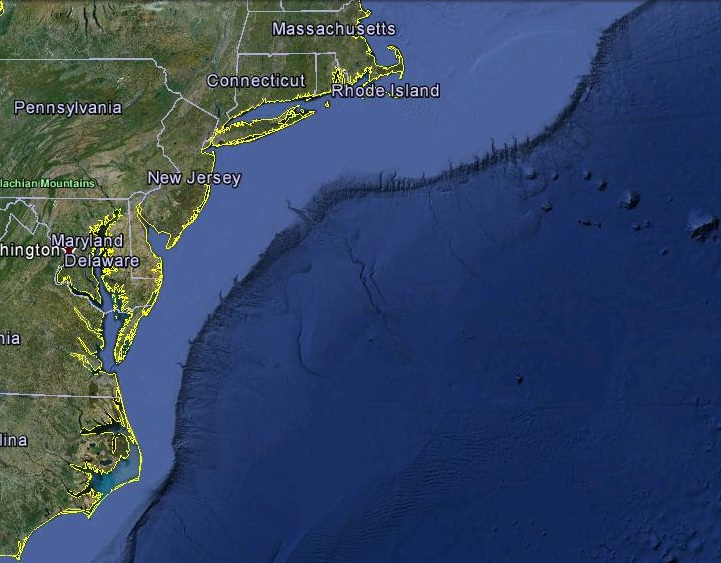 Mid-Atlantic 
Bight
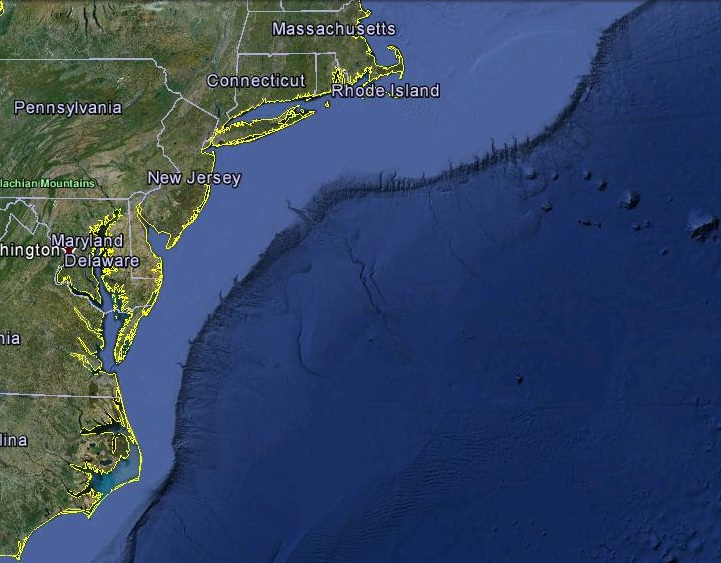 Mid-Atlantic 
Bight
River Inputs
Eline
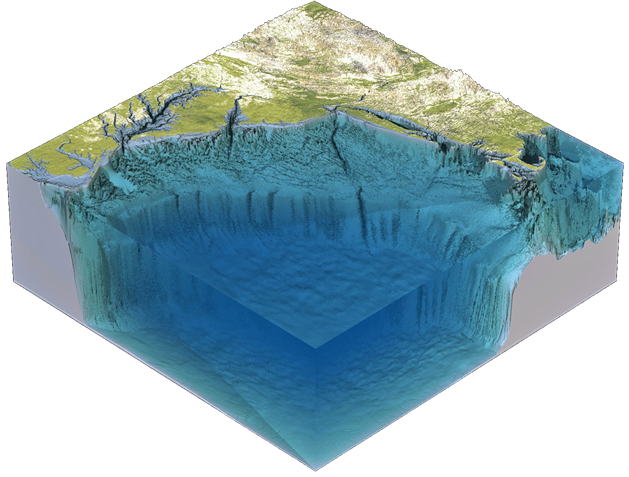 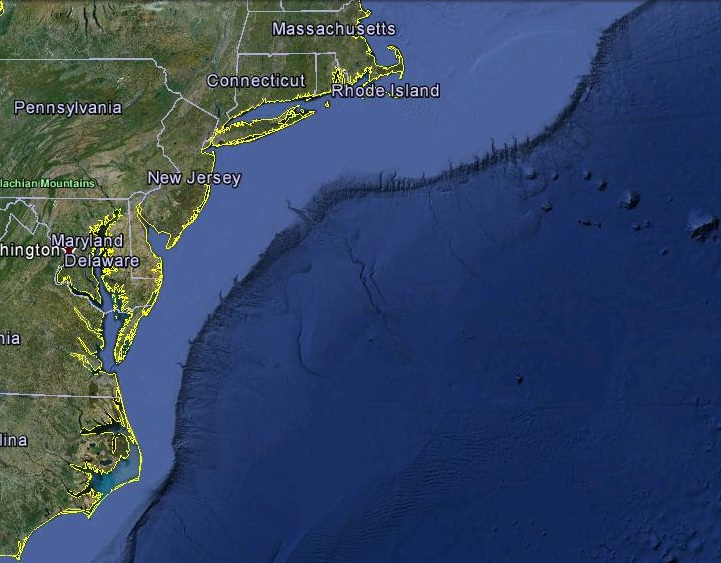 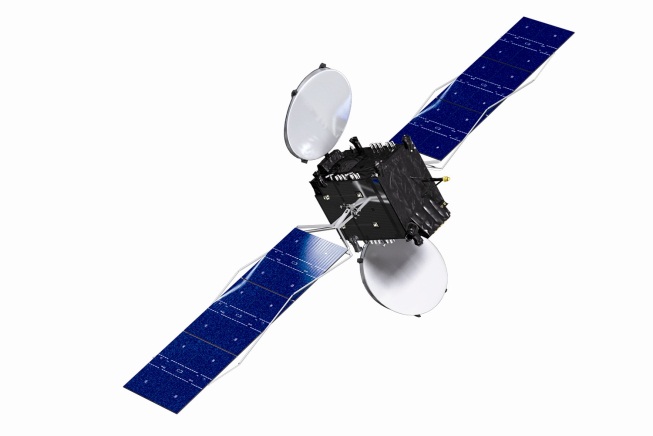 Mid-Atlantic 
Bight
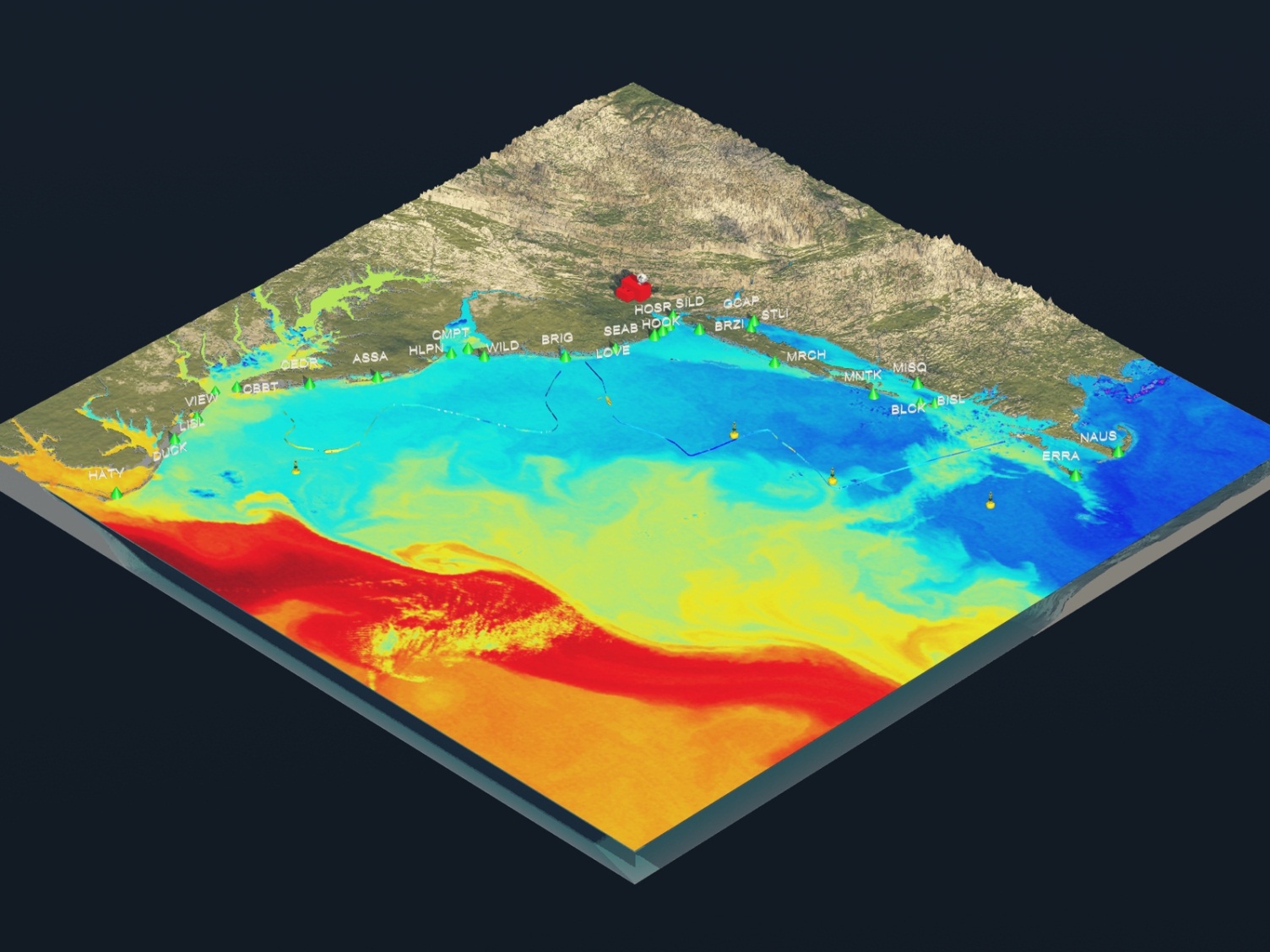 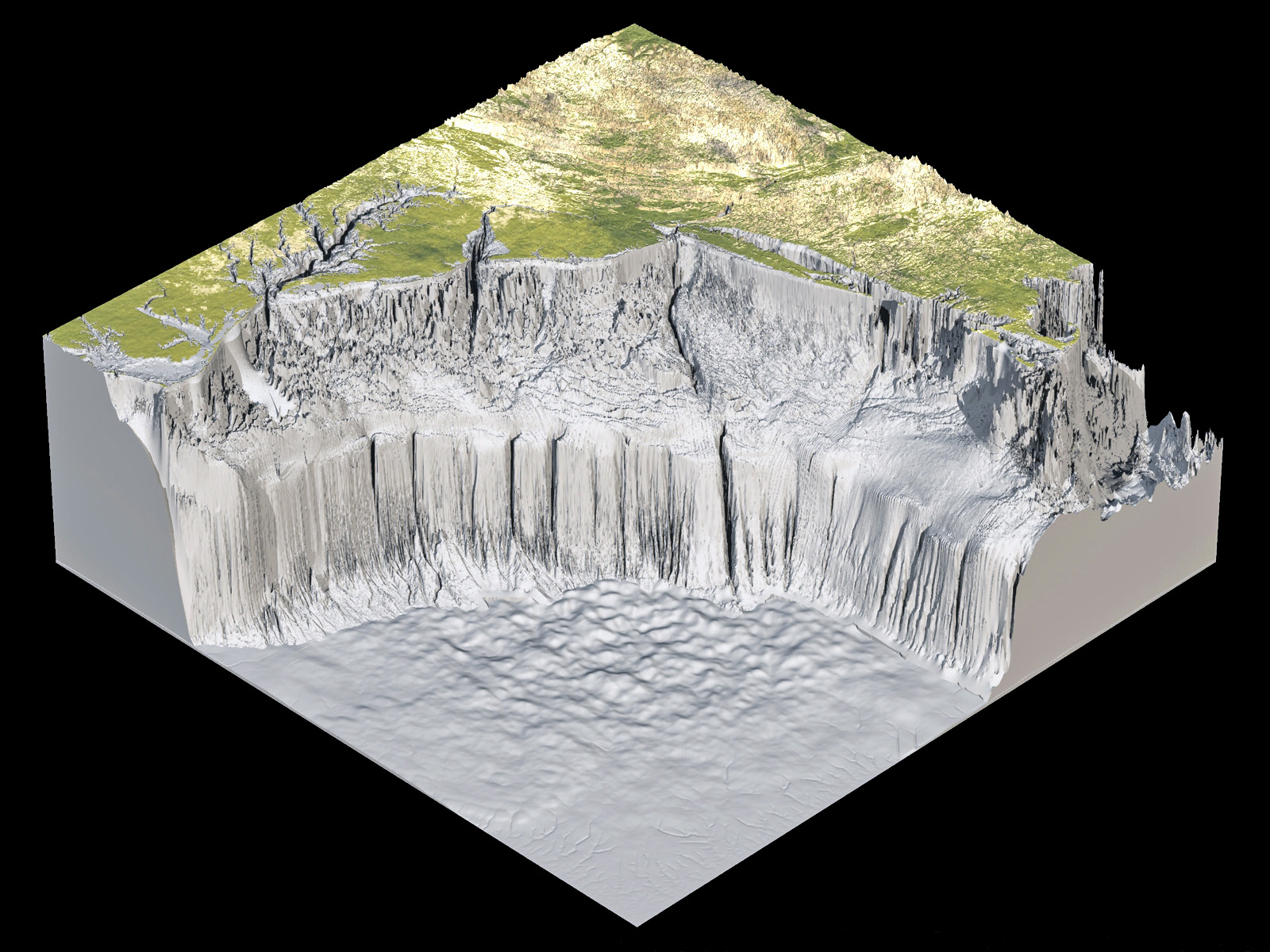 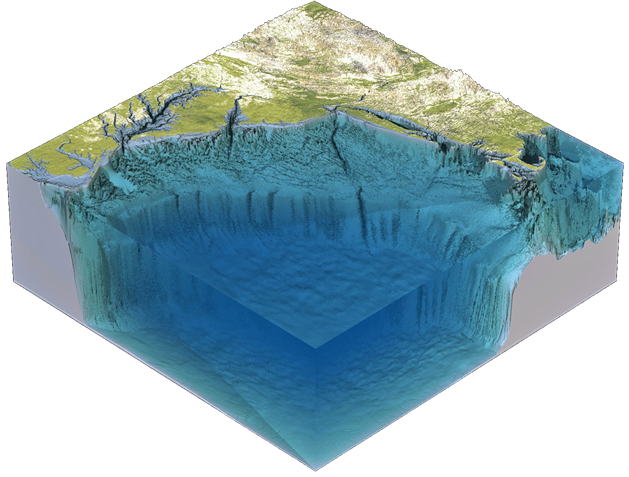 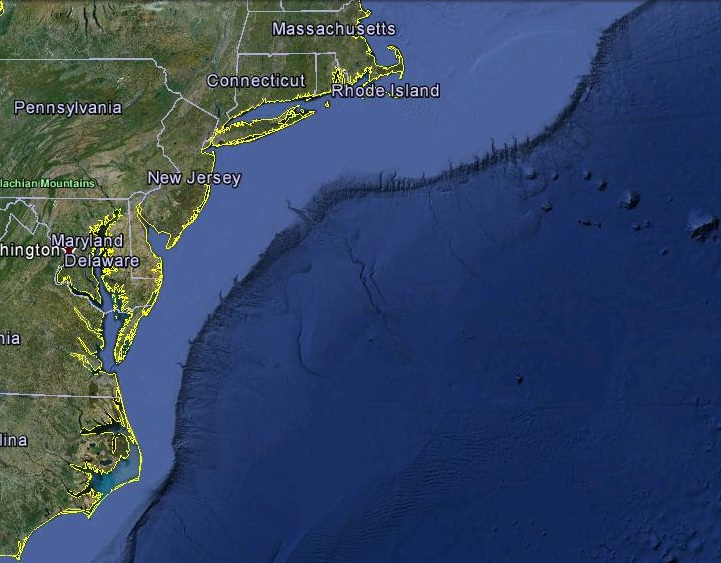 Mid-Atlantic 
Bight
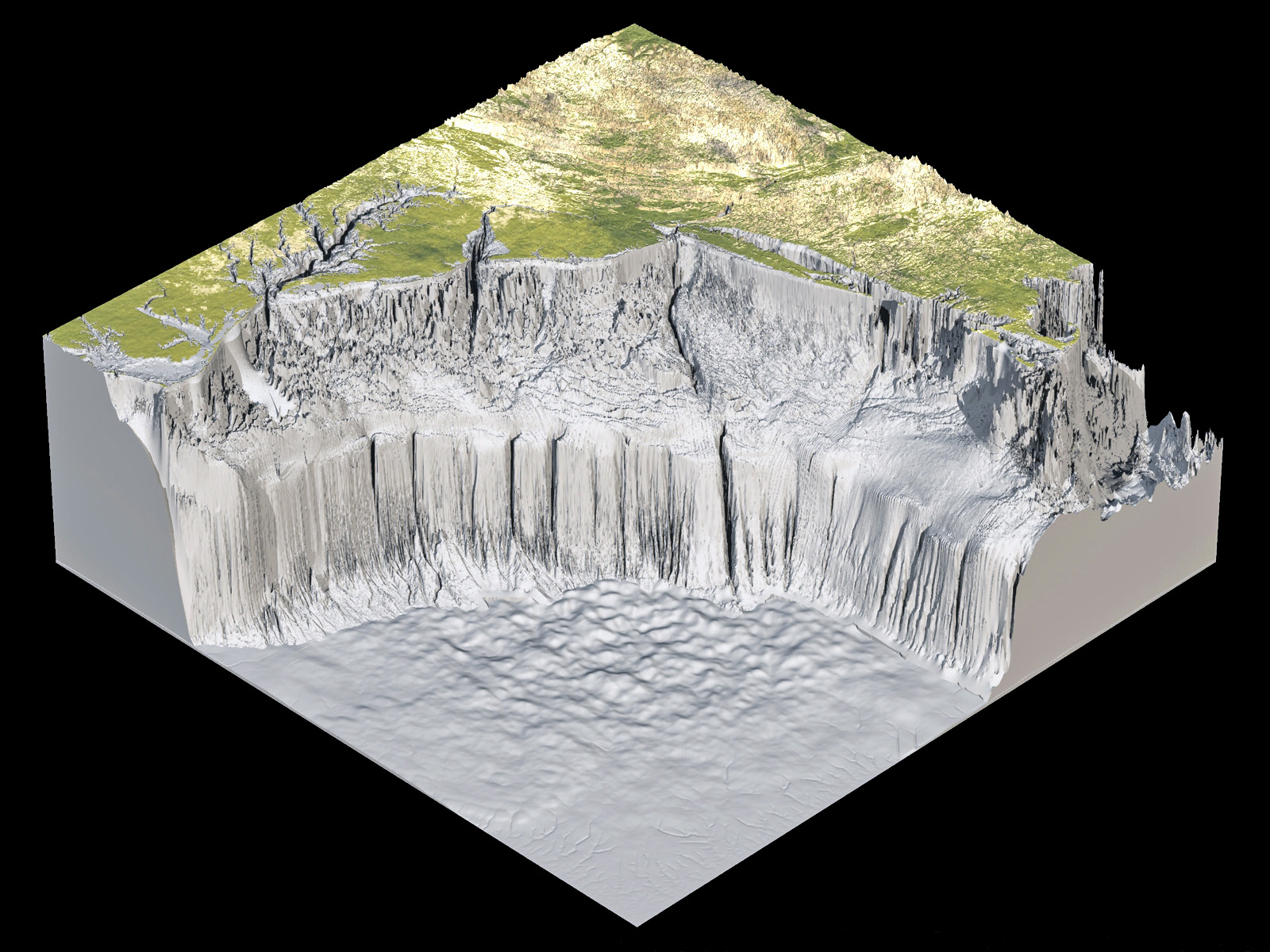 100m
(300ft)
4000m
(13000ft)
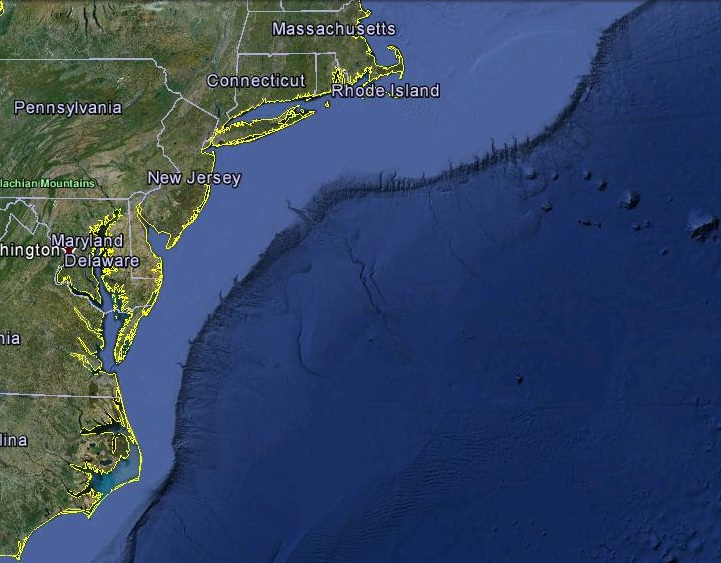 Cold Pool
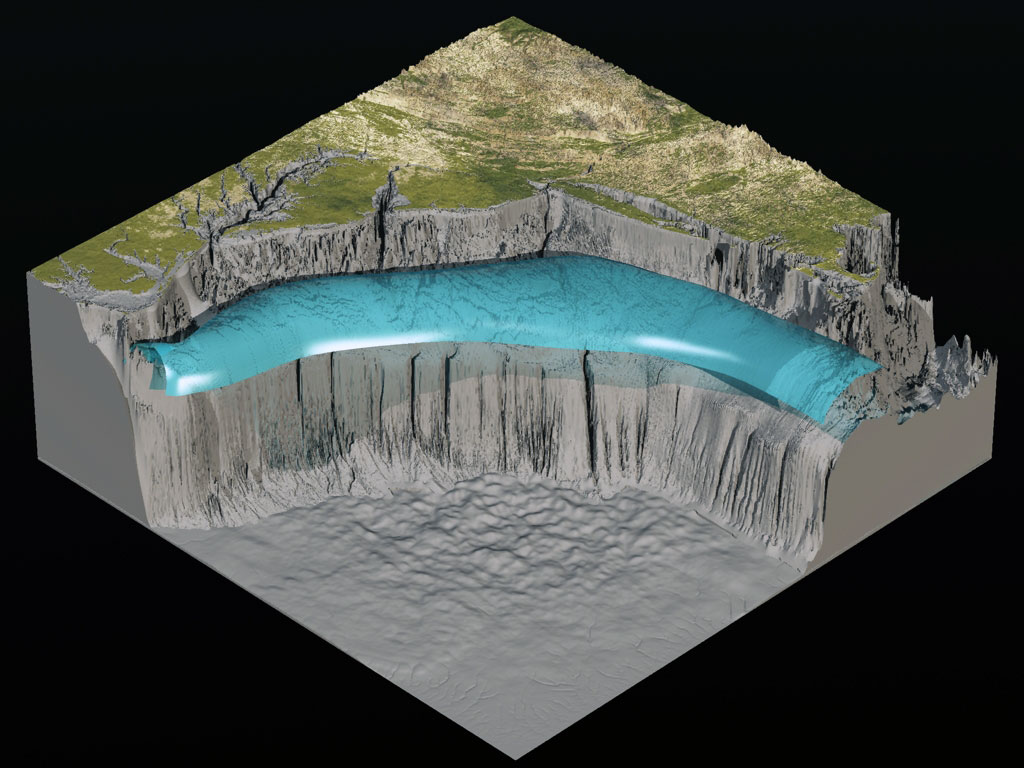 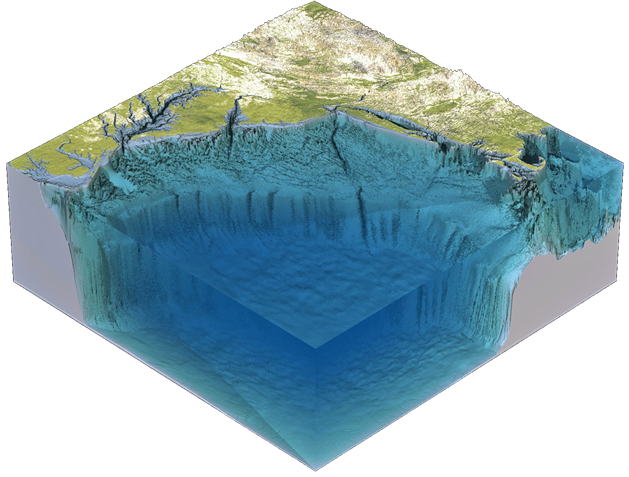 Temperature Range
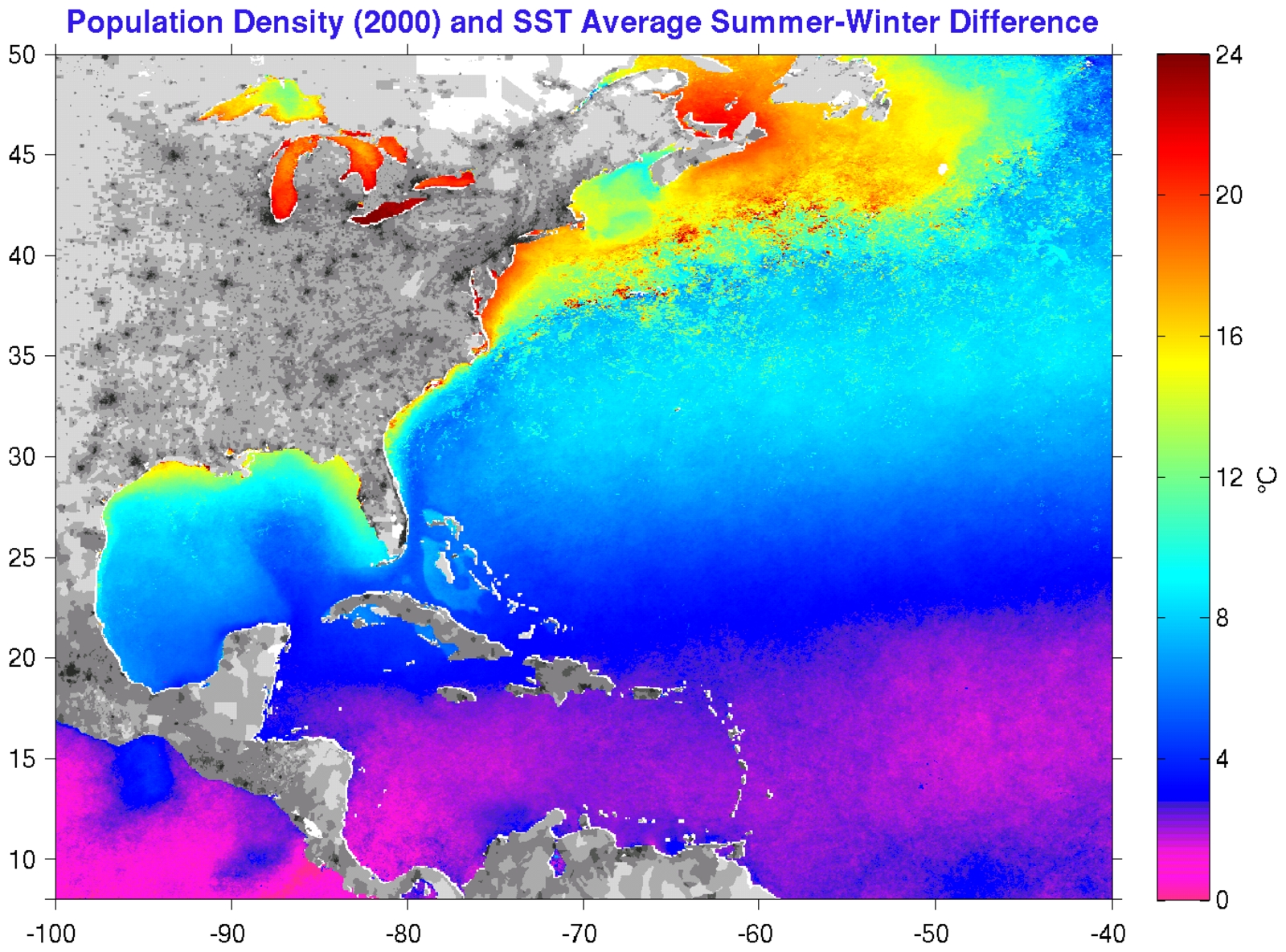 Year in the Life of the Cold Pool
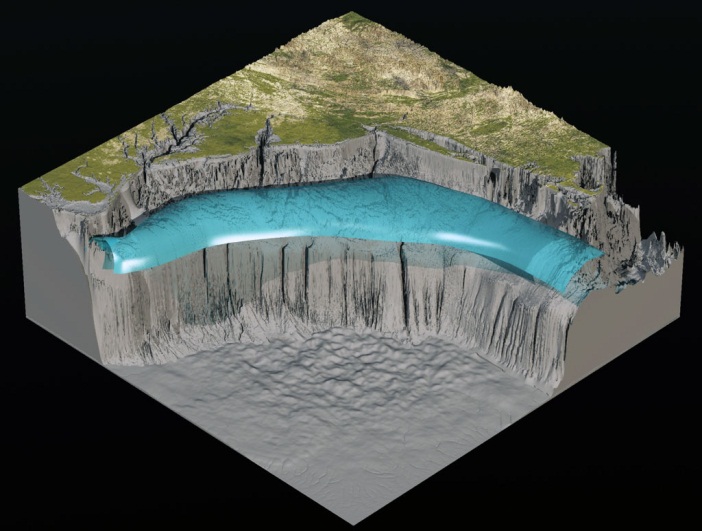 Temperature
Salinity
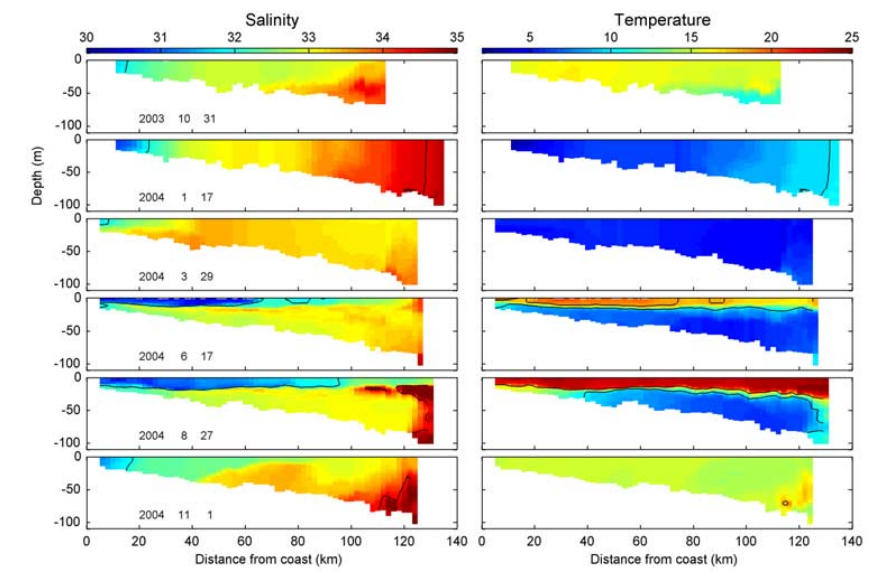 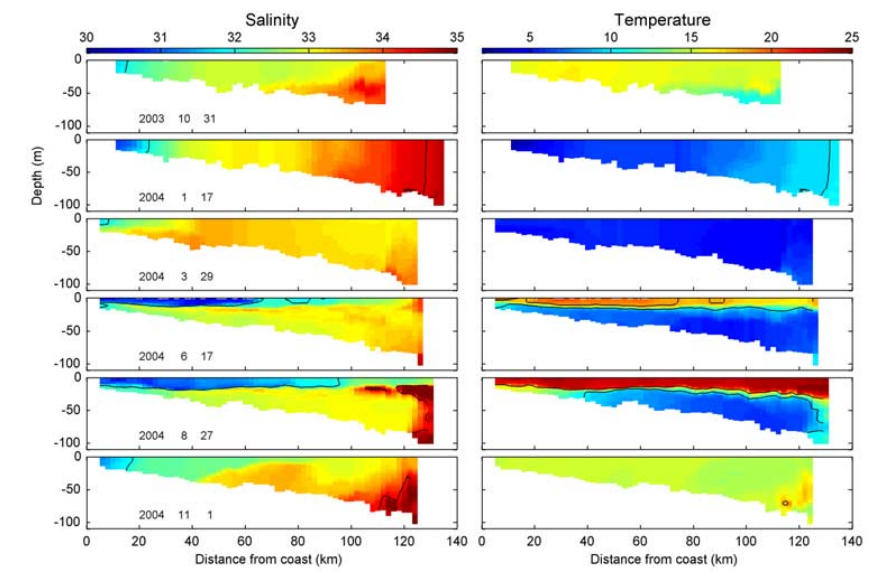 Winter
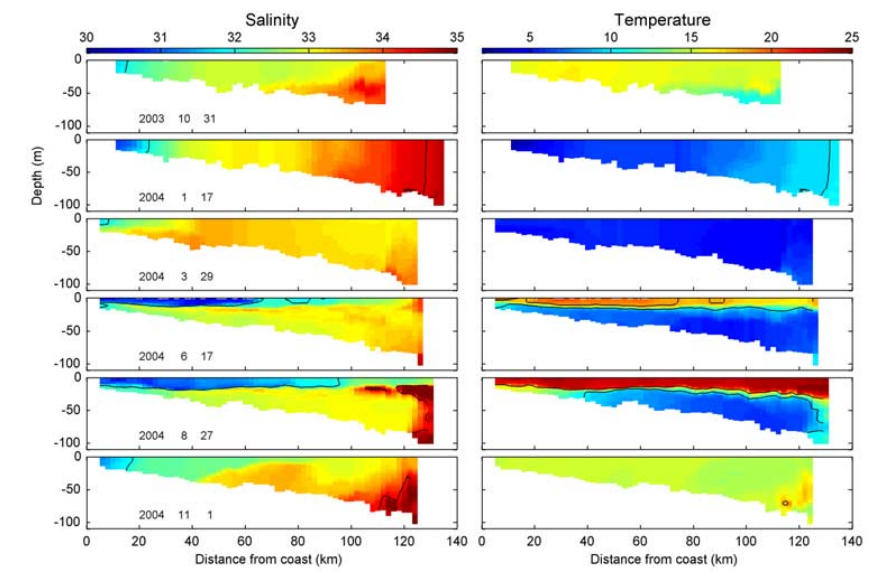 Summer
0km                         50km                         120 km     0km	                 50km                       120km
(Castelao 2008)
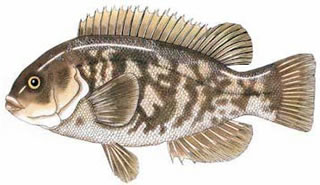 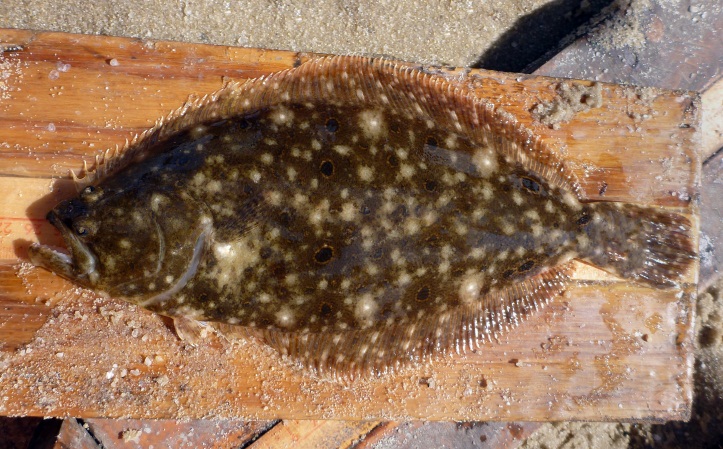 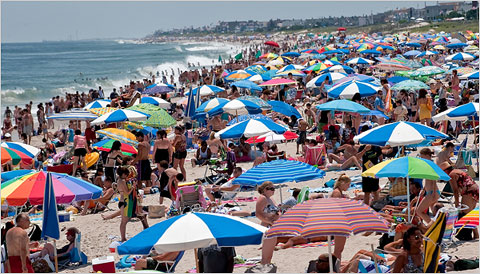 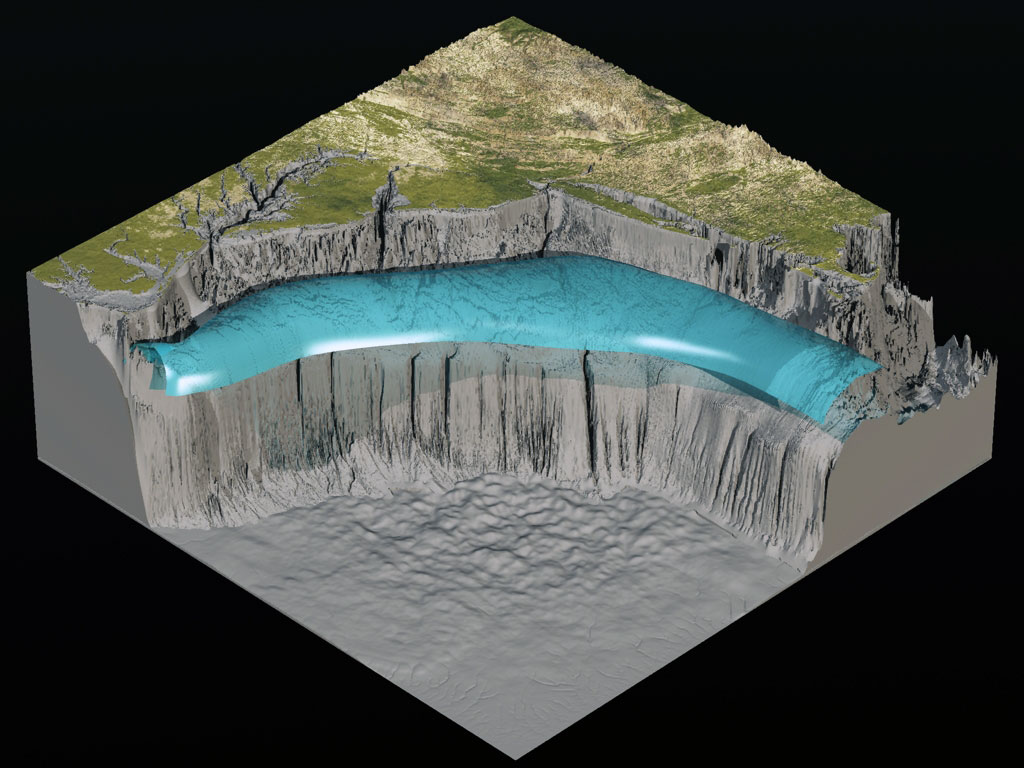 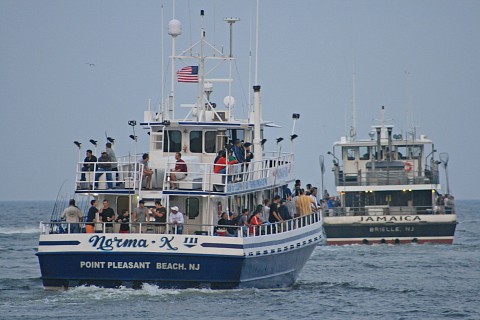 Importance of the
Cold Pool
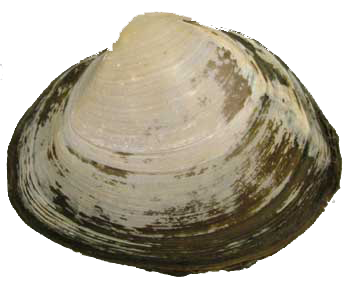 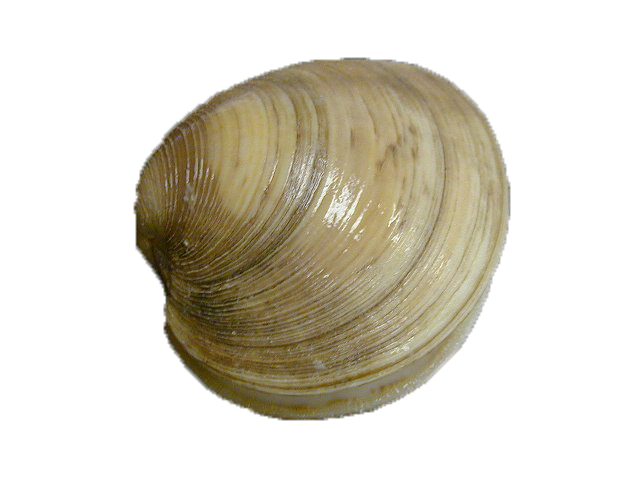 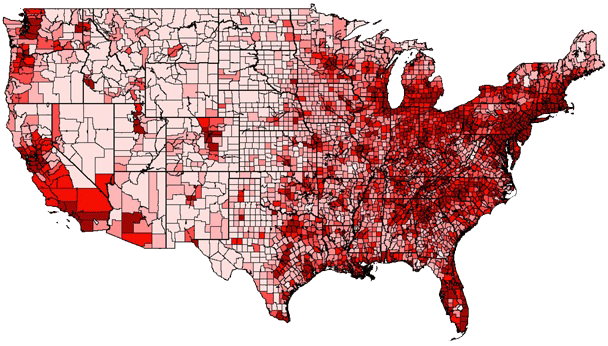 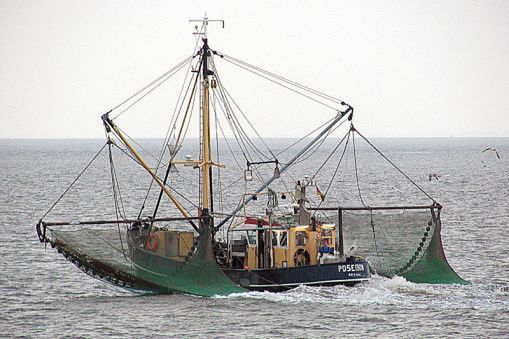 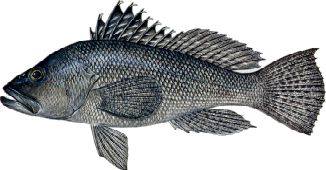 Summer Flounder
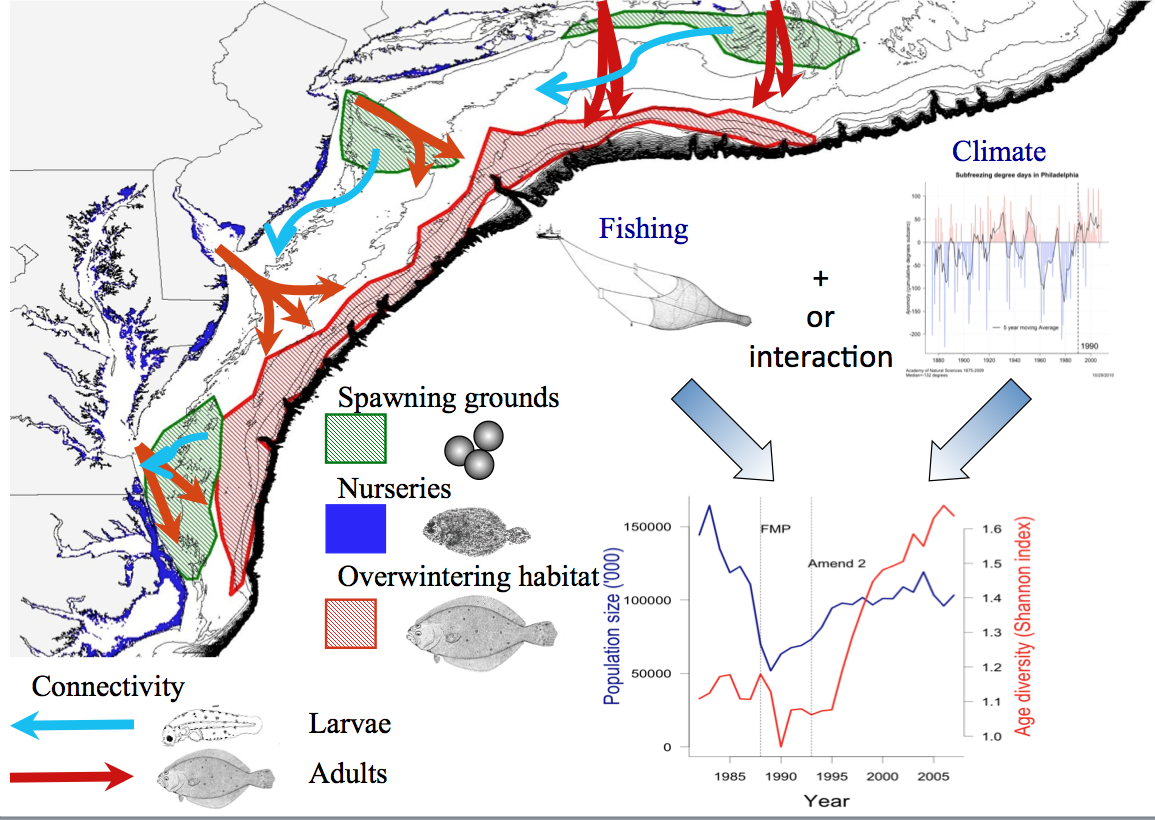 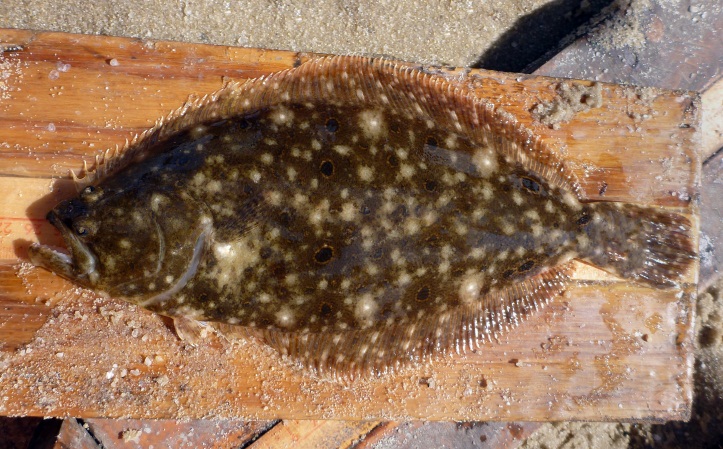 0
(Manderson, NOAA, 2010)
Objective
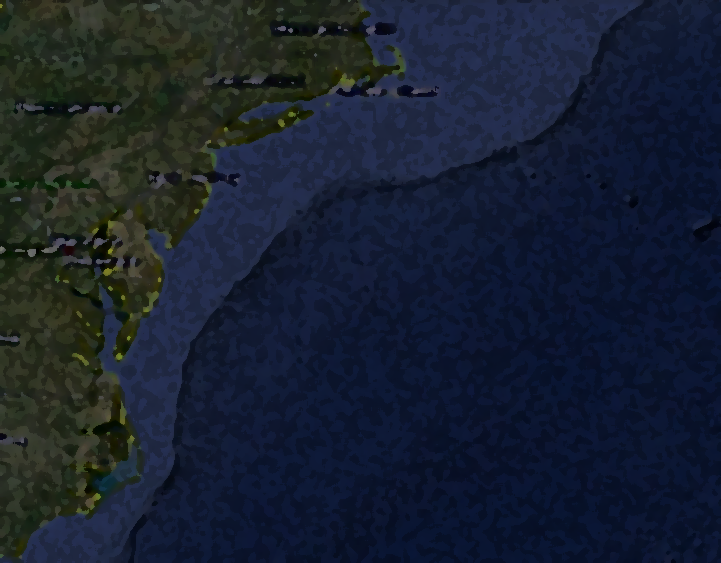 To see how the cold pool is changing over time
in high resolution


Temperature
Salinity
Area
Location
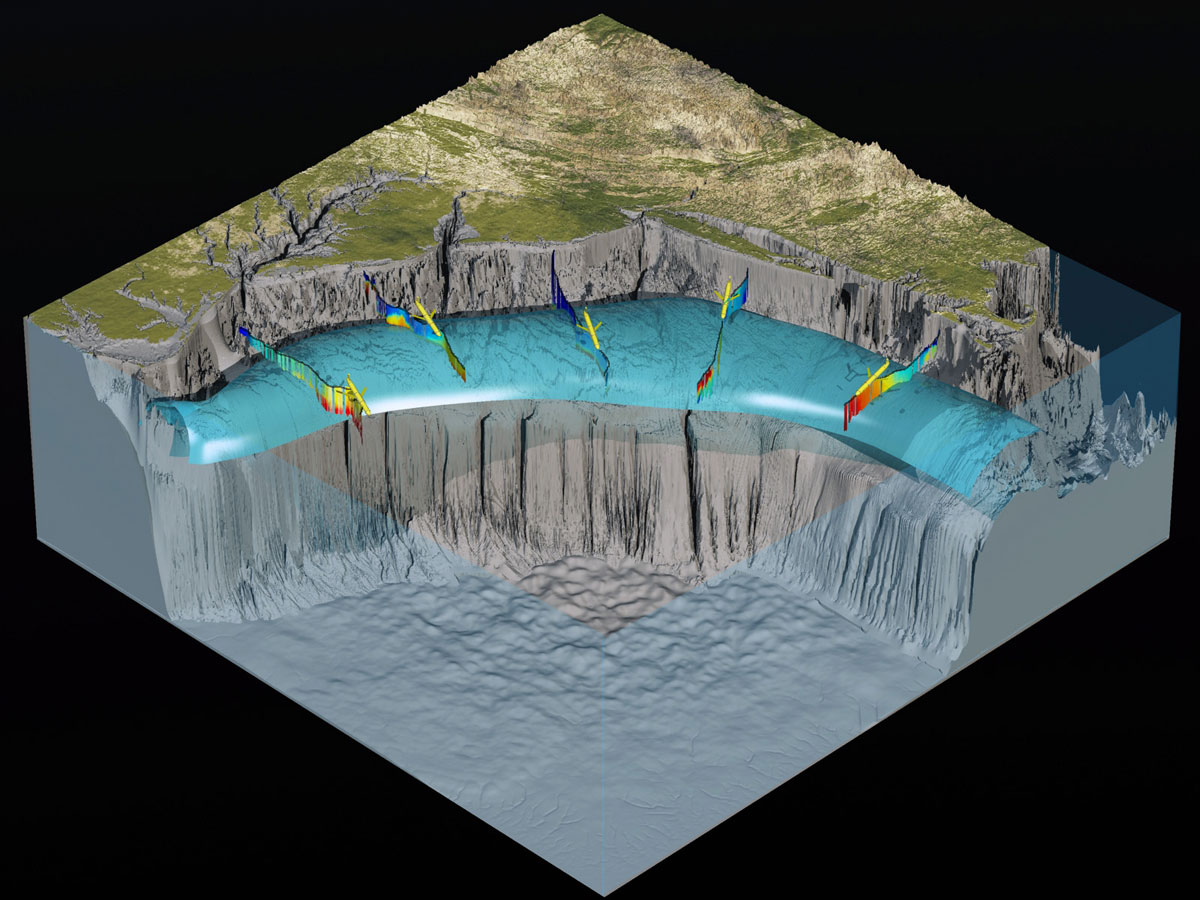 Slocum Glider
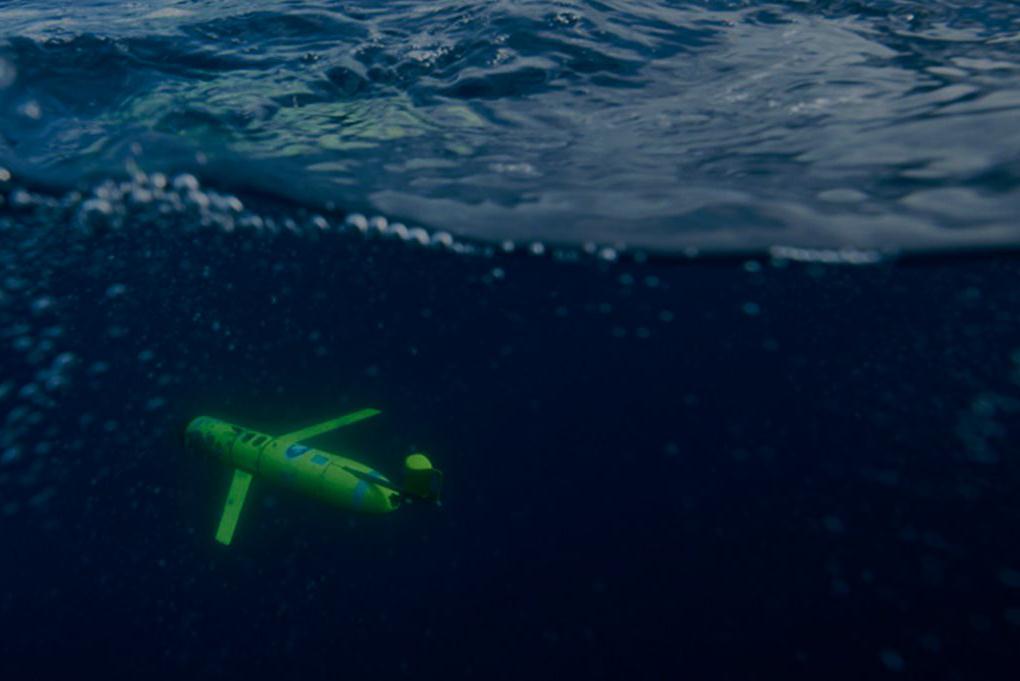 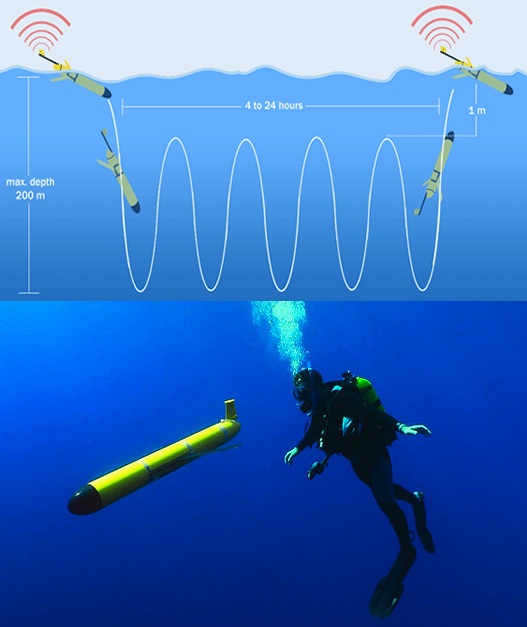 Buoyancy driven
Travels underwater in a wave pattern
Uses a CTD sensor to sample the ocean
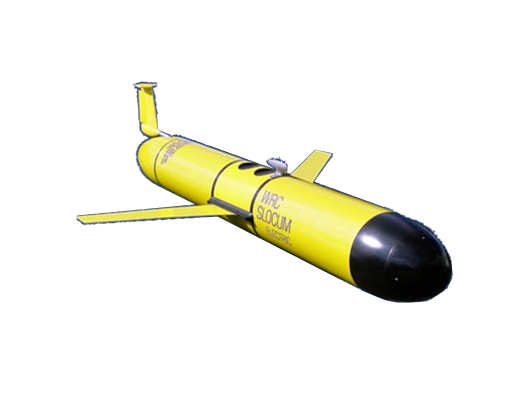 Sample Glider Transect
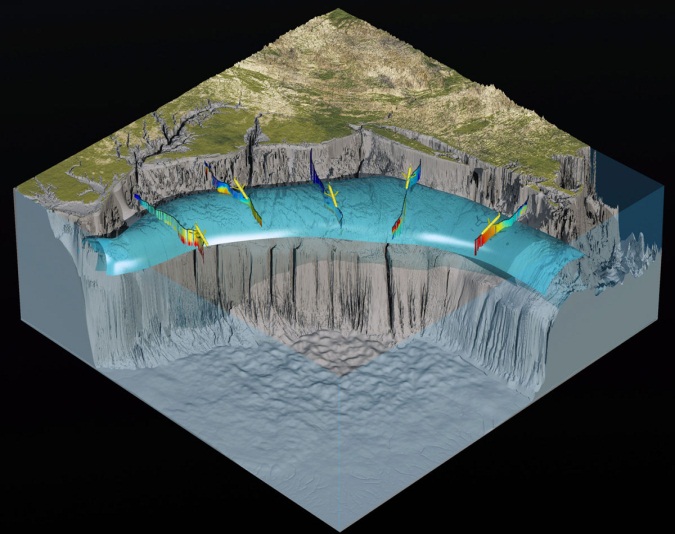 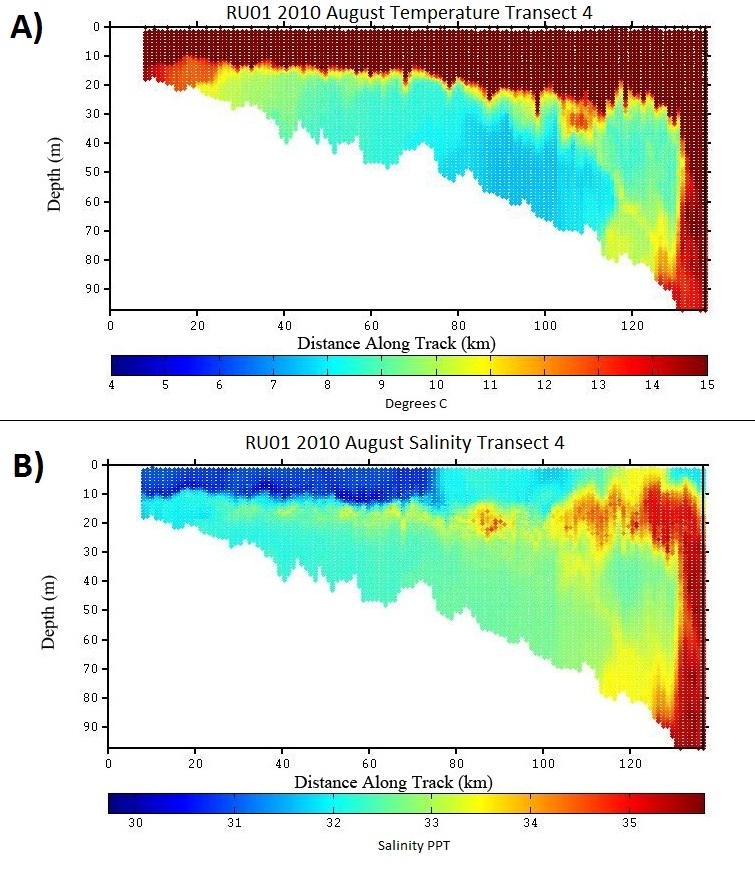 Temperature
0


50



100
Depth
(m)
0km                               60km                          120km
4oC                                 10oC                               15oC
Salinity
0


50



100
Depth
(m)
0km                               60km                          120km
30ppt  	  	      33ppt                        36ppt
Measuring the Cold Pool
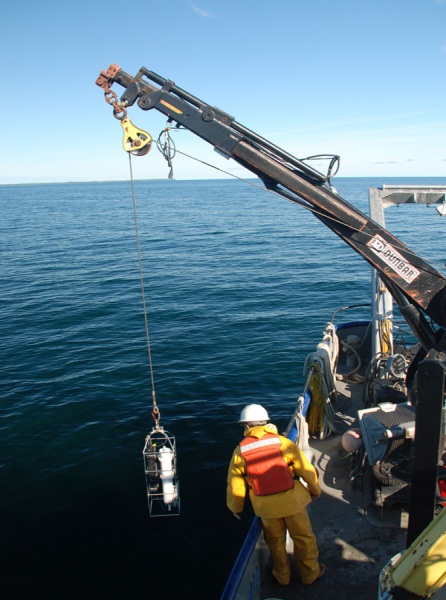 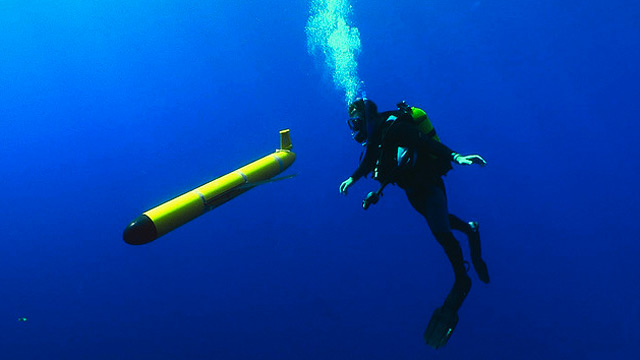 Difficult to measure because it is subsurface and highly variable in time and space
Traditional
NEW
Less expensive method of sampling
Robot is at sea
Cohesive sampling 
     (100m resolution)
Expensive to charter a boat
Scientists have to go out to sea
Large data gaps
 distance between measurements
     (~10km resolution)
Time between measurements
     (months to years)
Measuring the Cold Pool
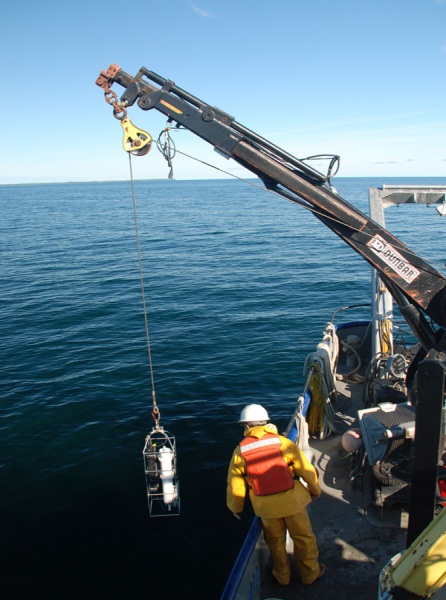 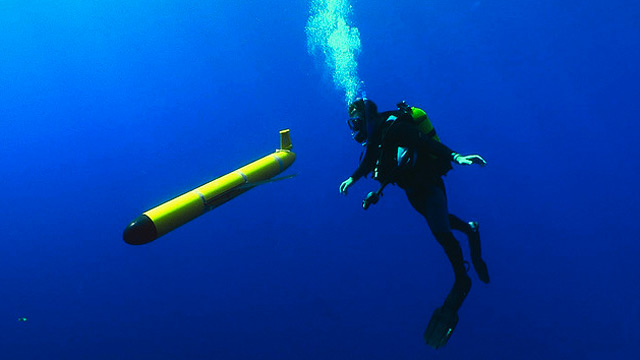 Difficult to measure because it is subsurface and highly variable in time and space
OLD
NEW
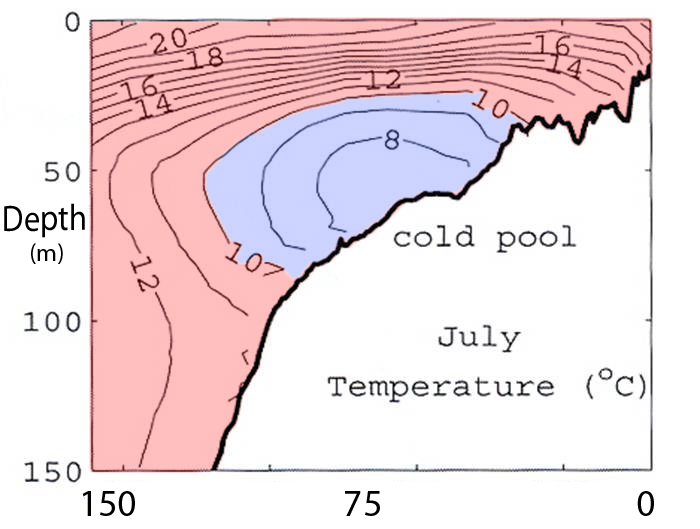 0



50



100
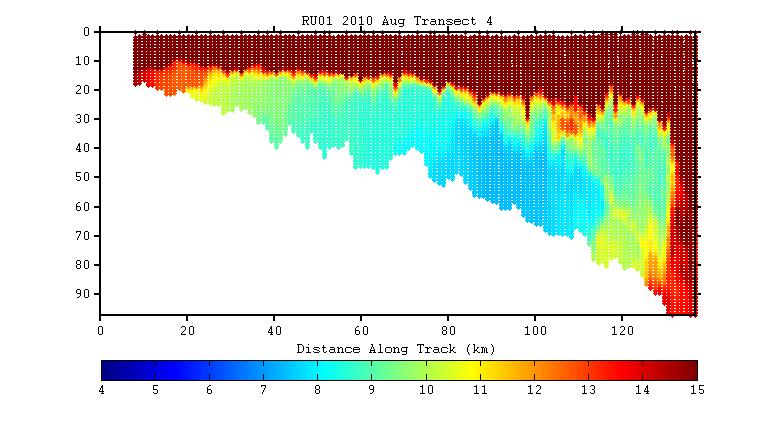 Sea Floor
(Castelao 2008)
Available Data
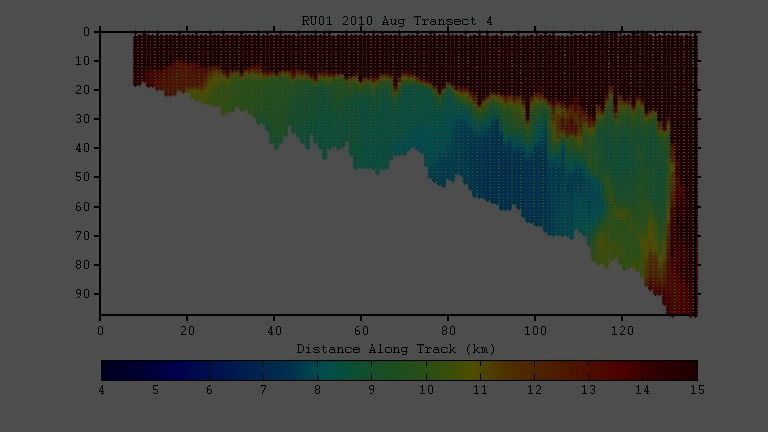 Glider Data:
5 years from 2007 through 2011
Focus in June through October 
26 transects
7 different gliders
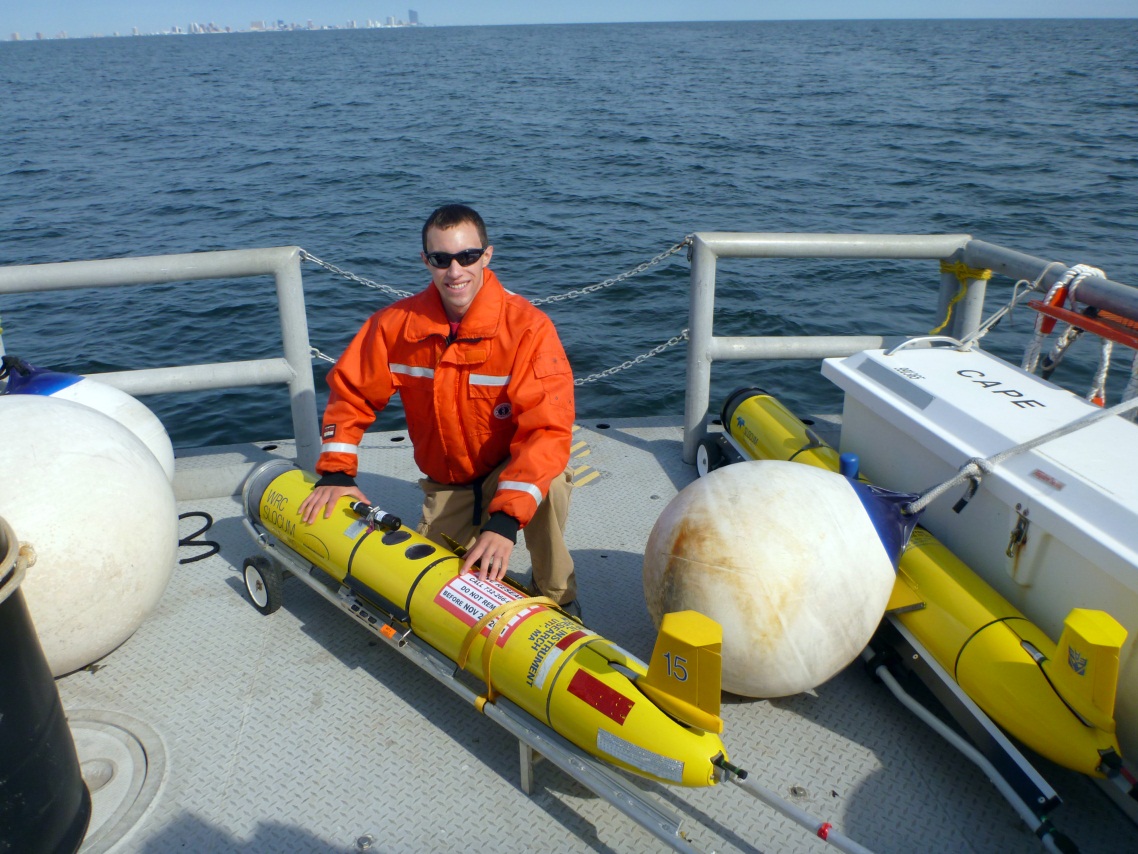 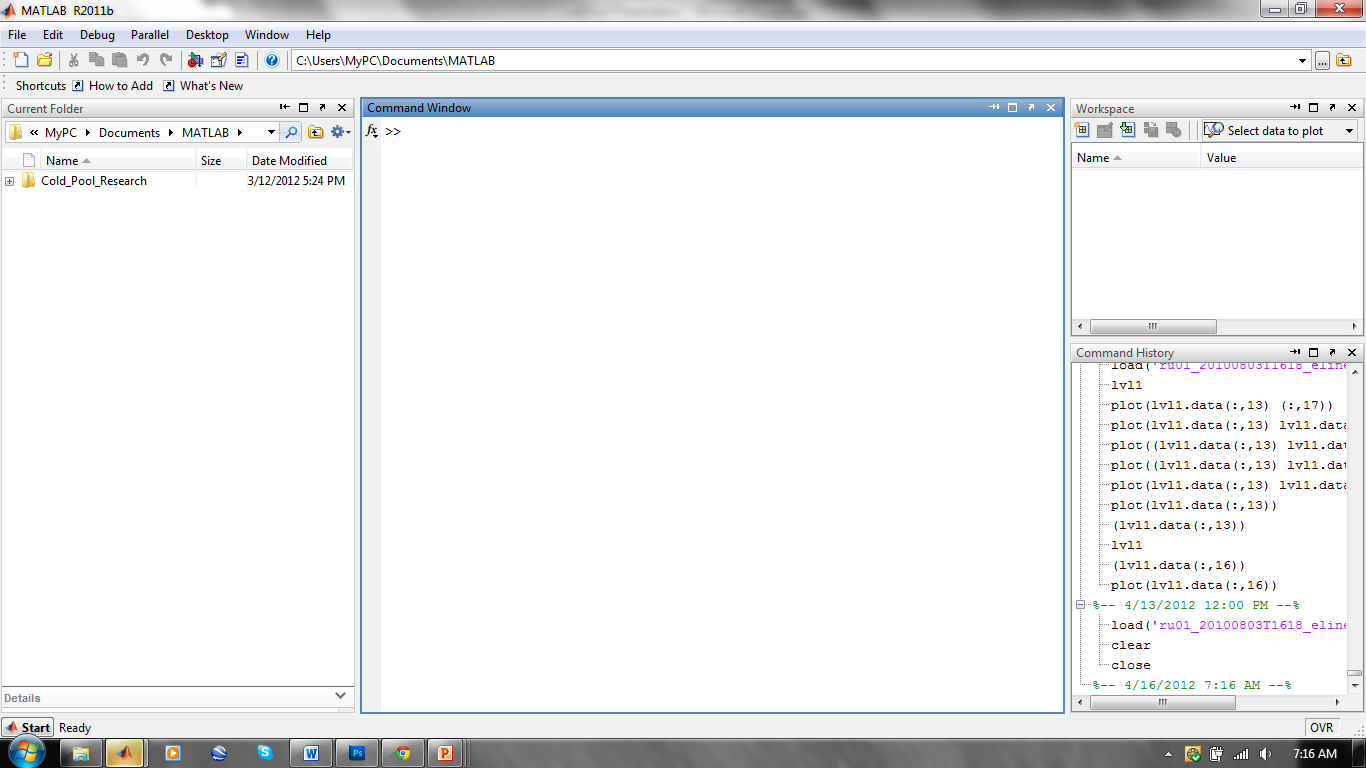 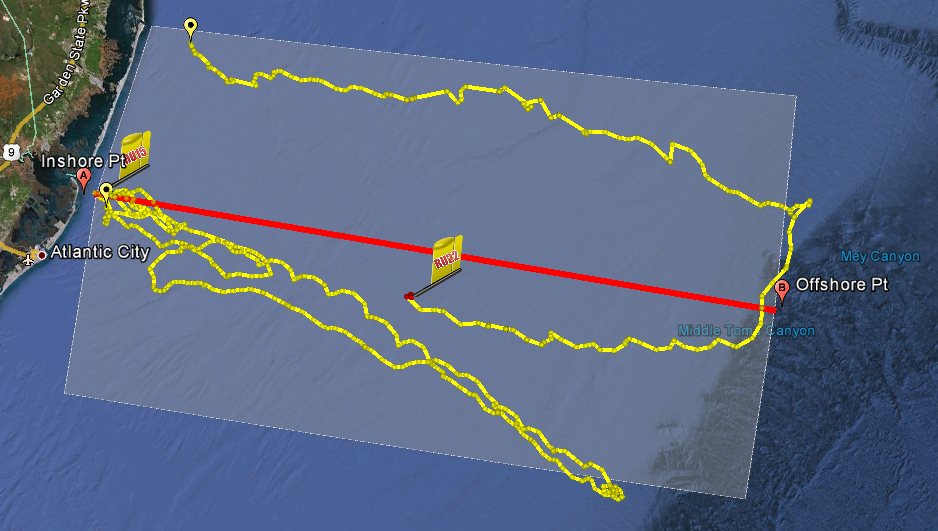 Data Transformation
Gather all of the glider data
Collapse the data onto a single line
Find whole transects
Grab data from the transects
Use metrics to plot data
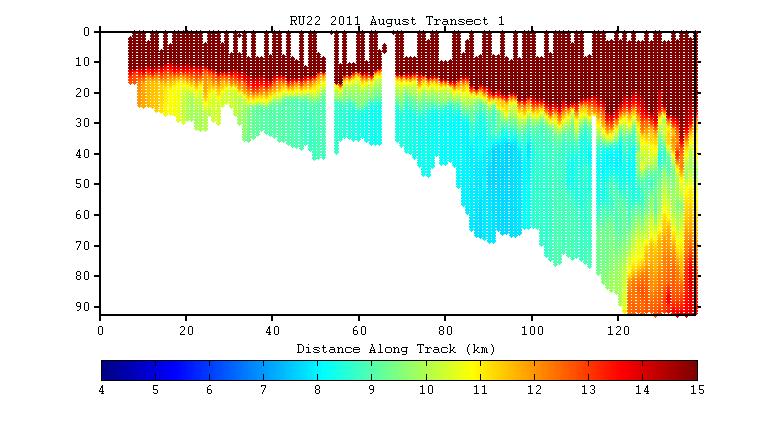 Cold Pool Metrics
Location
Area
Average Temperature
Average Salinity
4 different metrics
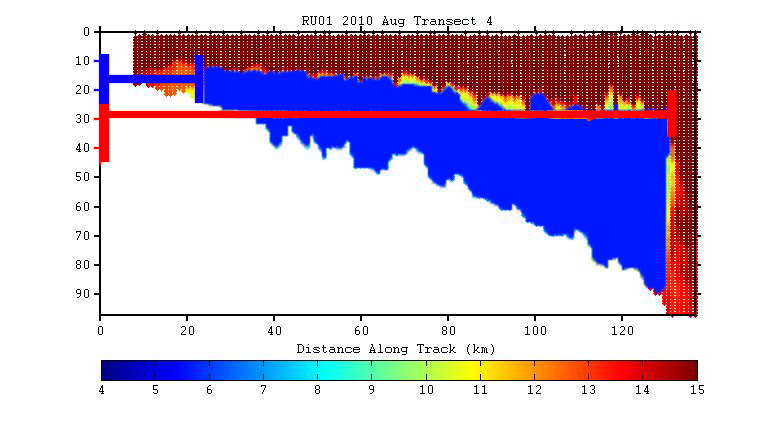 Location
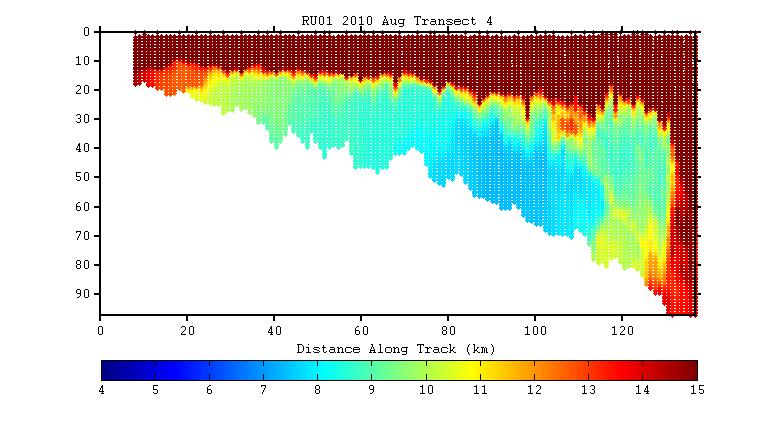 Location
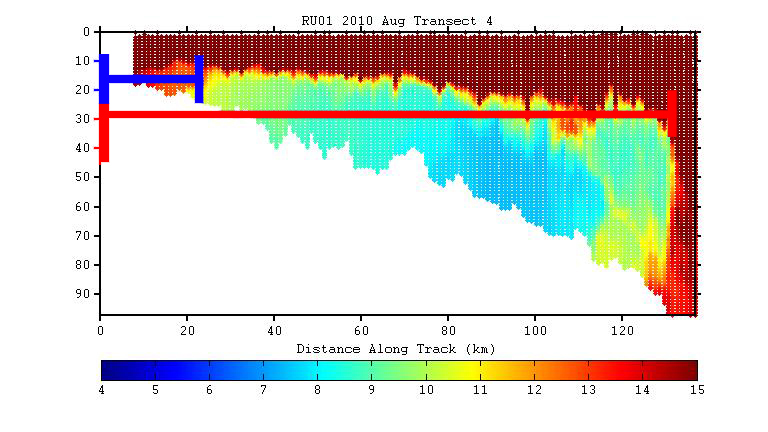 Inshore
Distance


Offshore 
Distance
Results: Location
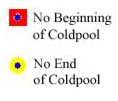 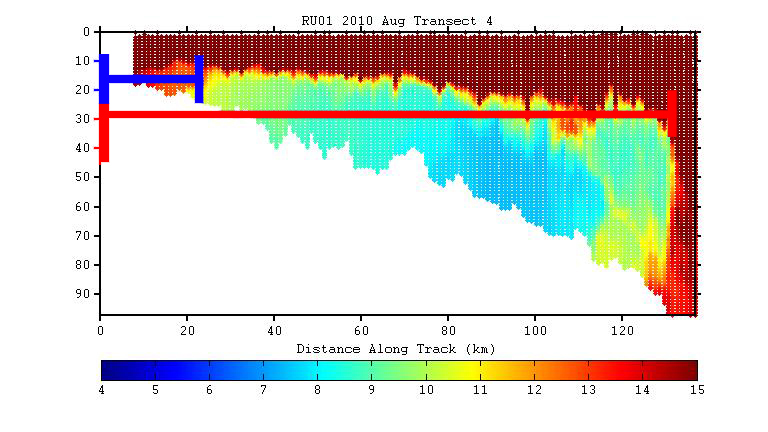 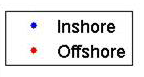 140
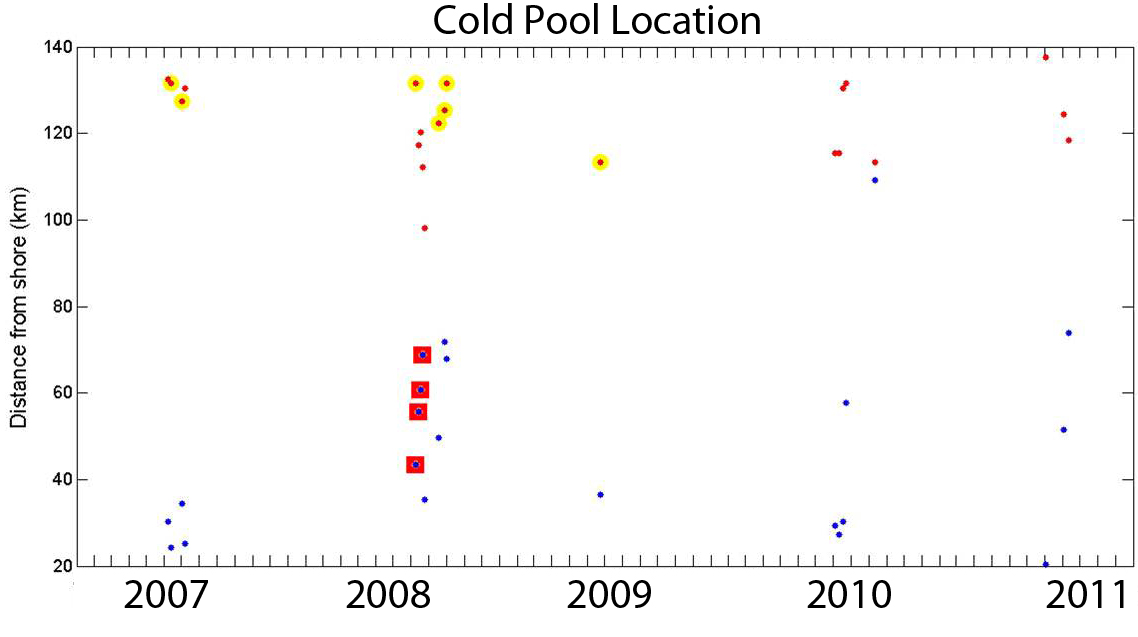 20
Area
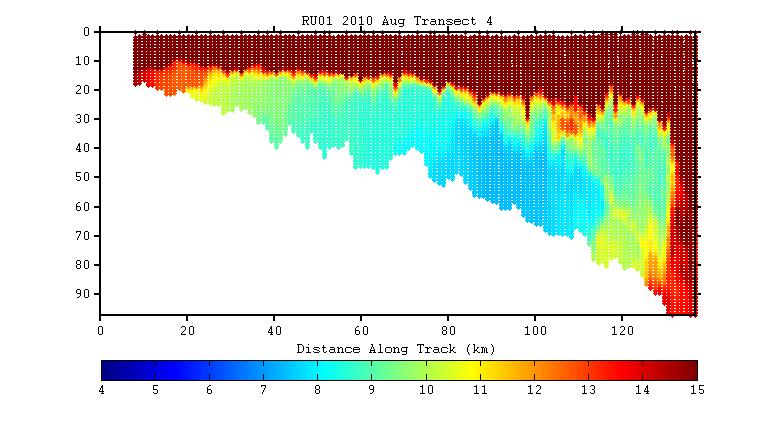 Area
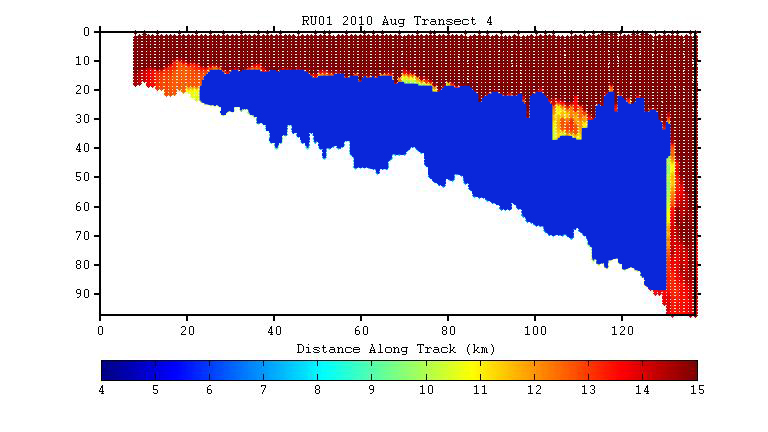 Results: Area
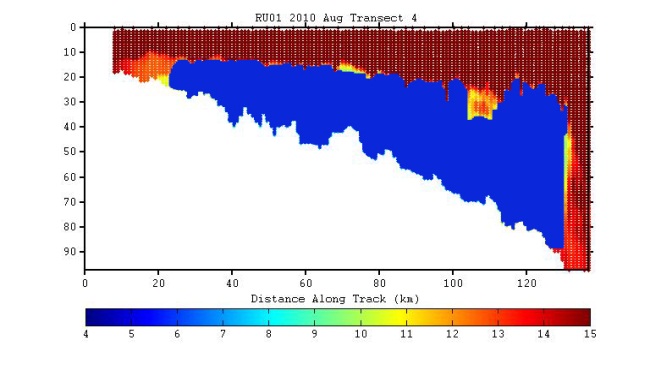 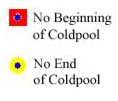 4.5
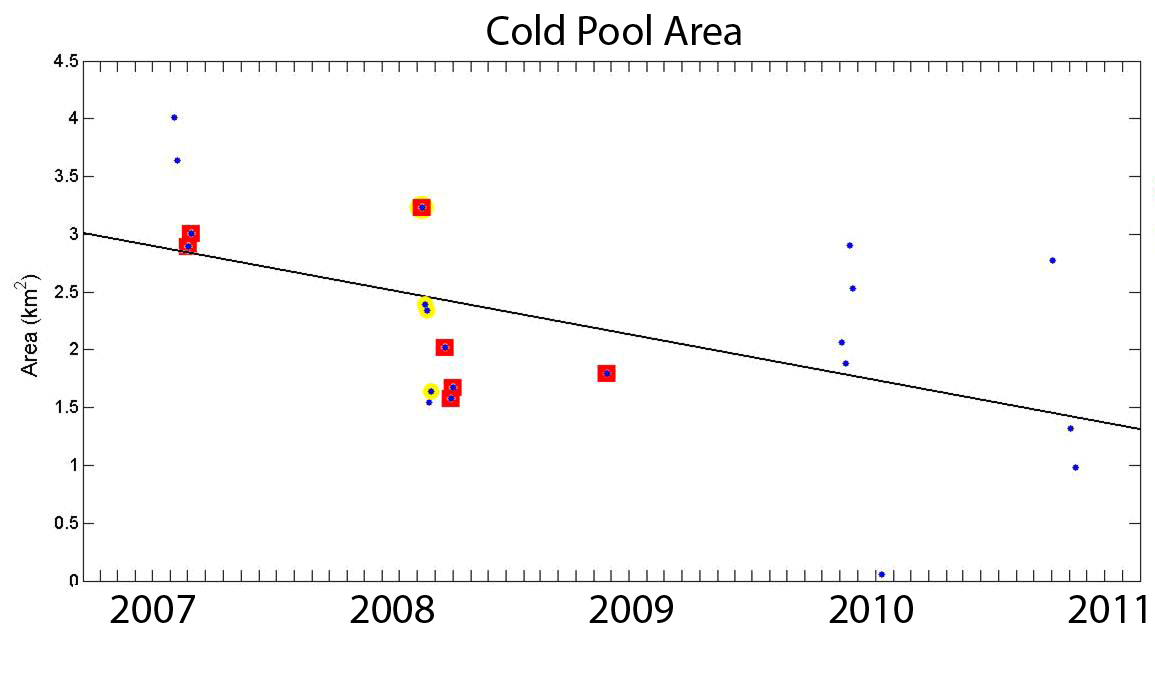 R2=.3
Area Shrinking .34km2 /year
0
Average Temperature
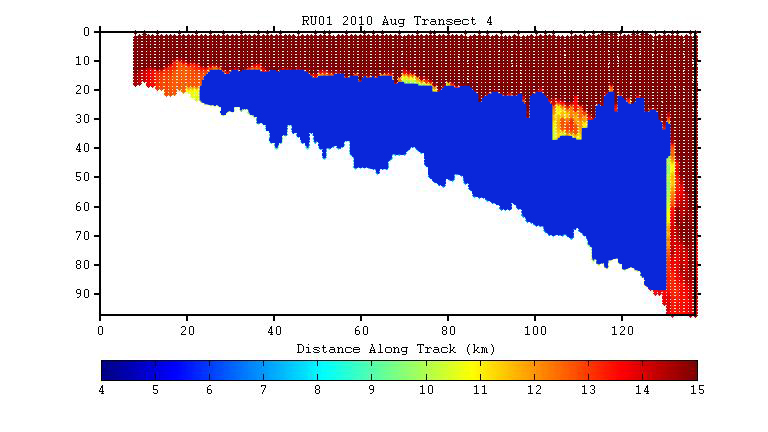 Average Temperature
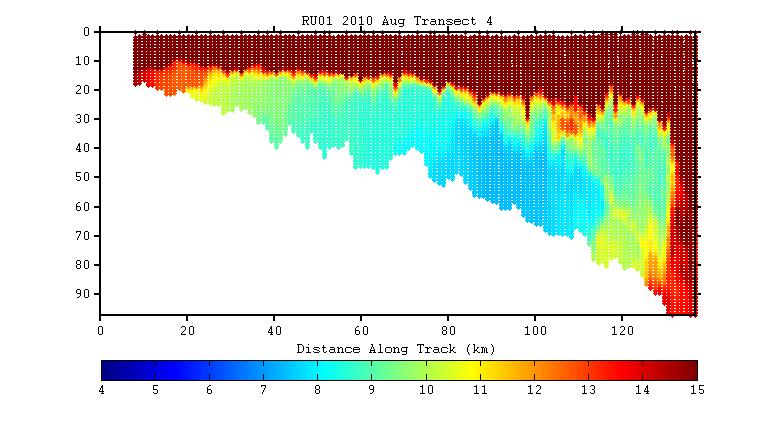 Results: Temperature
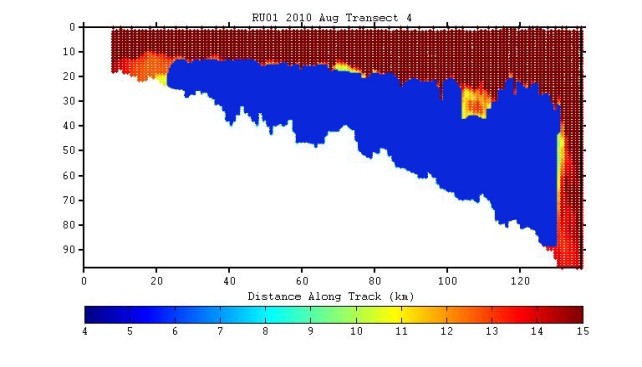 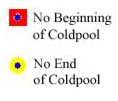 10
R2=.35
Temp Increasing by .25oC/Year
7
Average Salinity
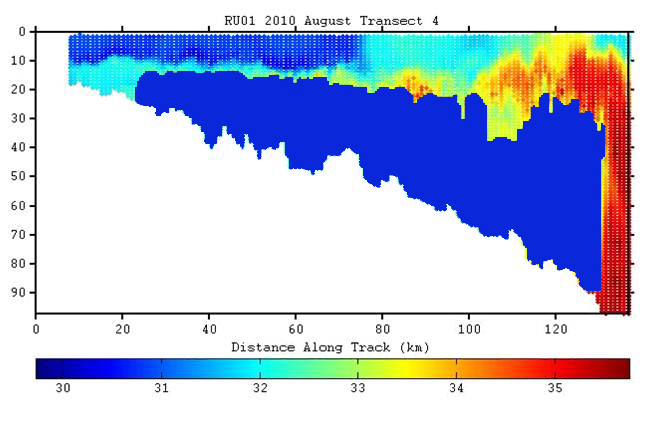 Average Salinity
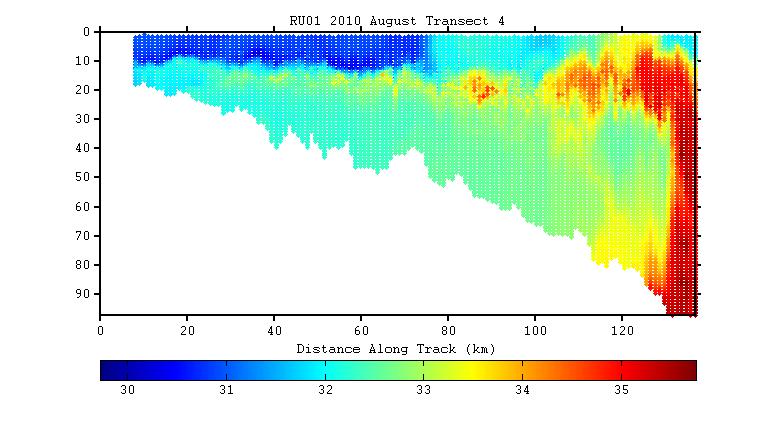 Results: Salinity
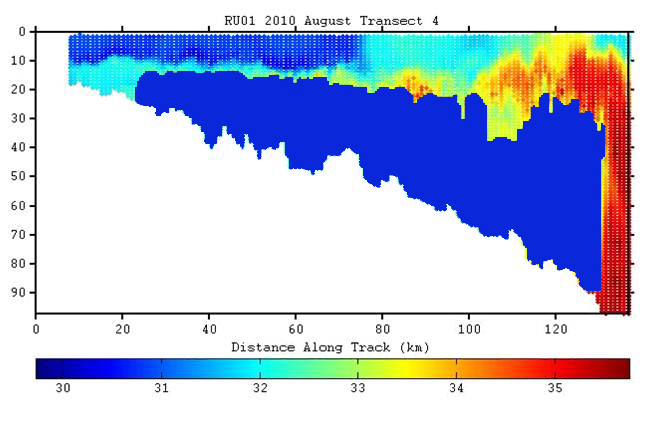 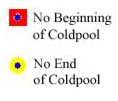 33.3
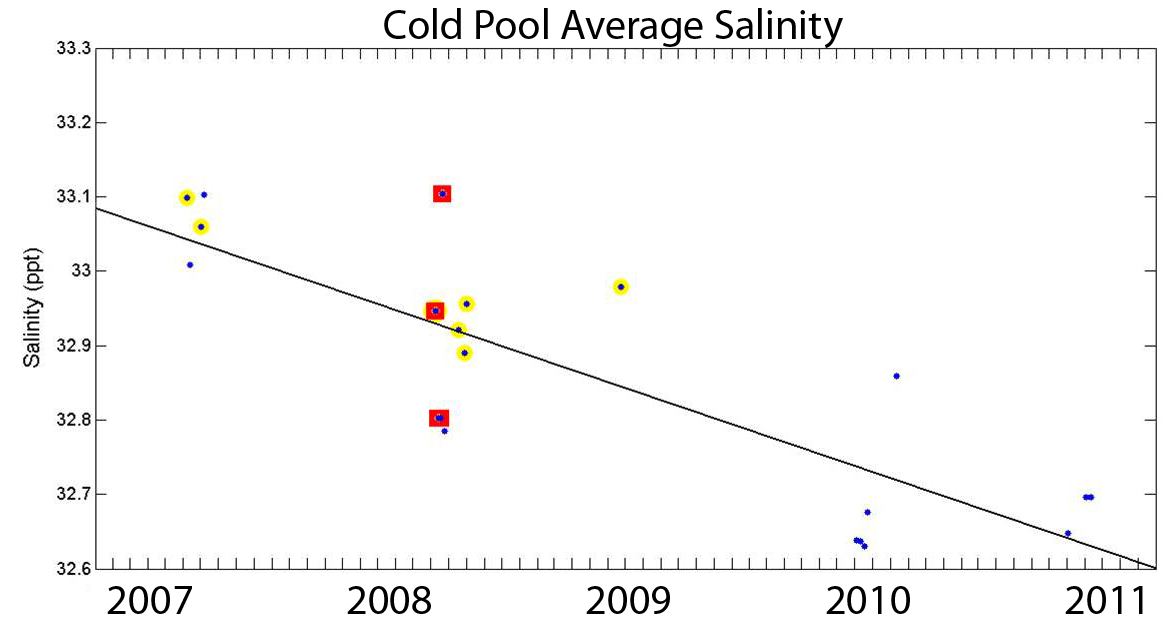 R2=.7
Freshening by .1ppt / year
32.6
Conclusion
The Cold Pool 
Highly variable in location throughout the year
distance from shore
depth
Area
Decreasing by .34km2 / year
R2 =.30
Temperature
Warming by .25oC / year                         warming , freshening
R2 =.35					      getting smaller
Salinity
Freshening by .1ppt / year
R2 =.70
Future Work
What is causing these trends?
Local or Remote?
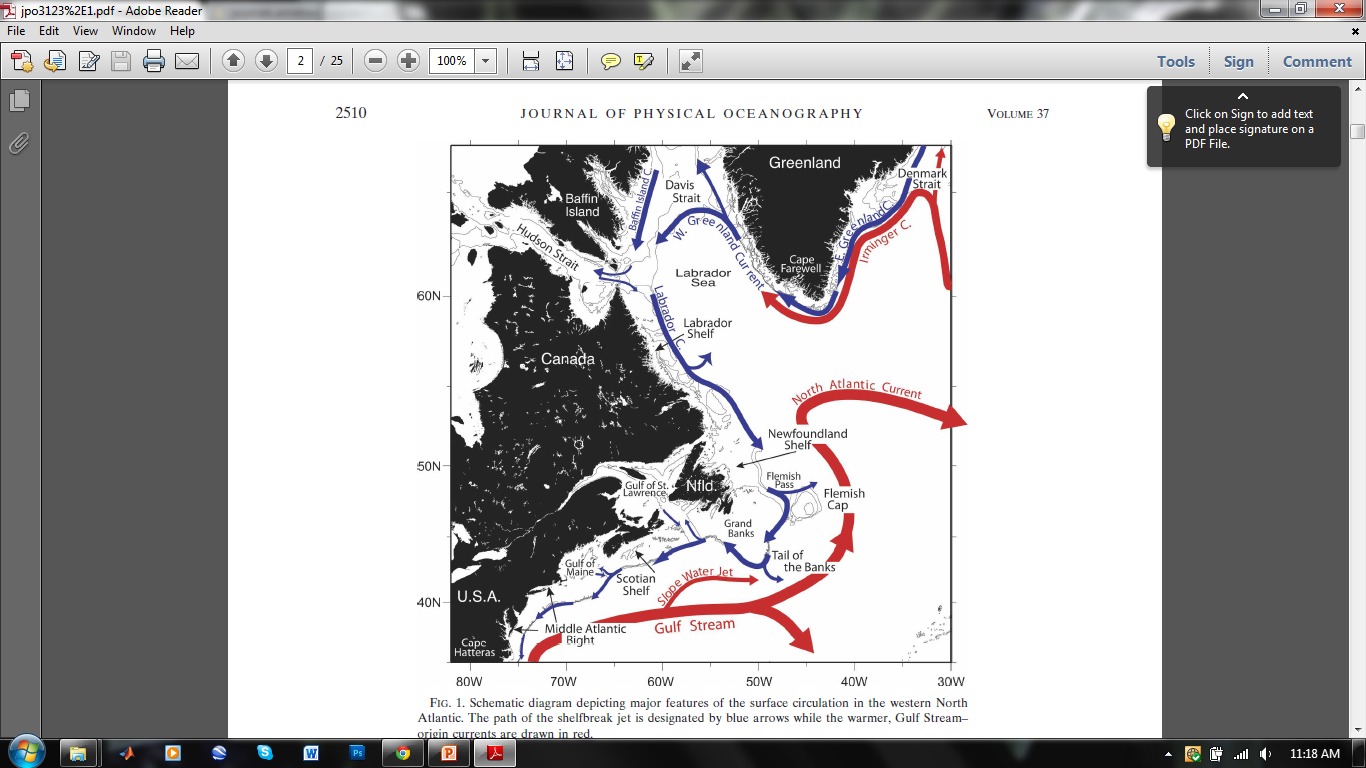 Fratantoni, 2007
Future Work
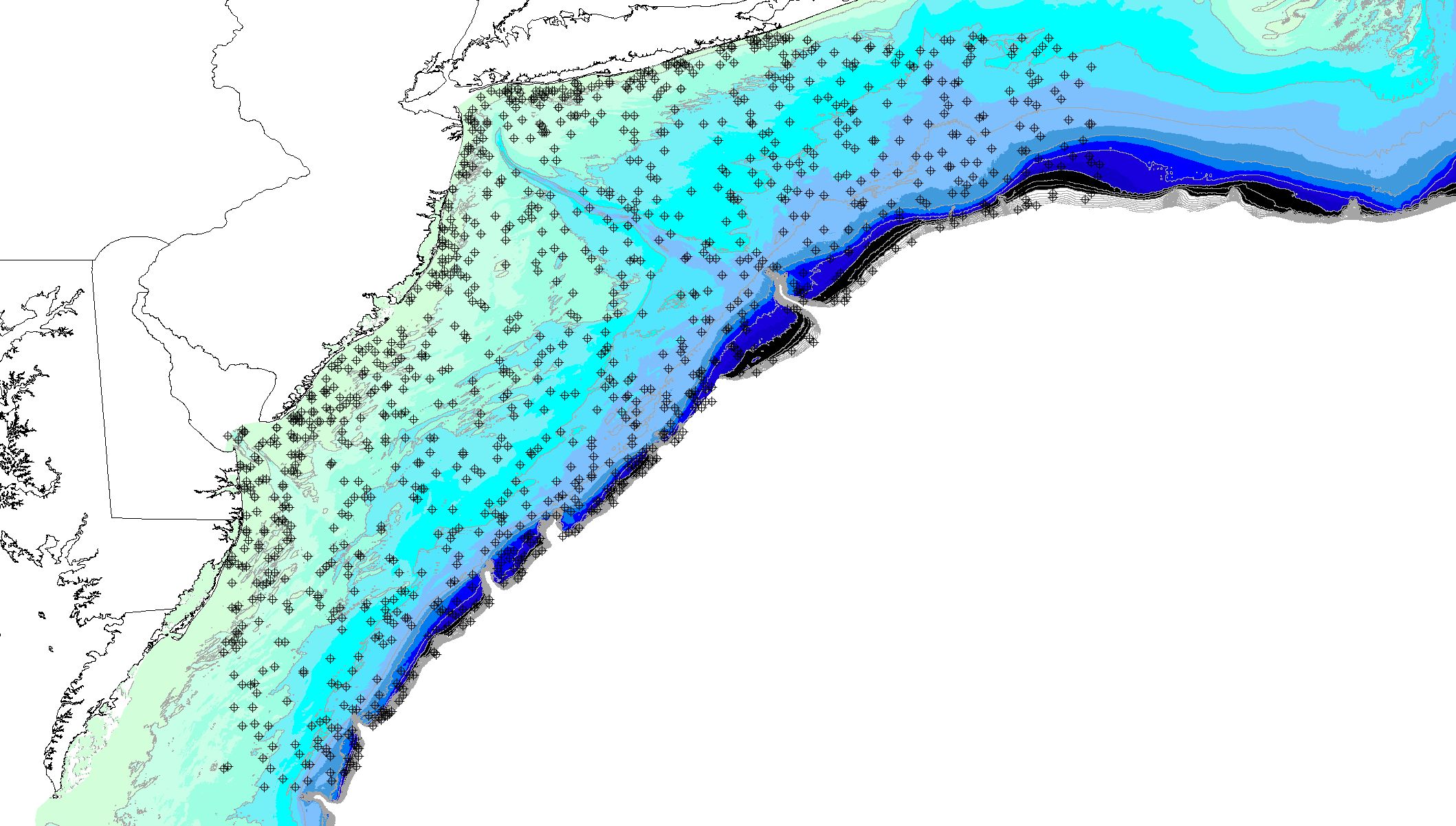 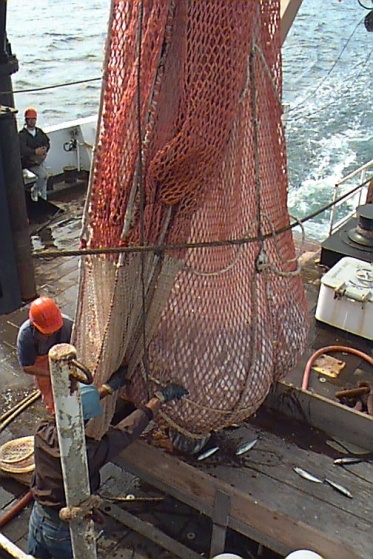 NEFSC bottom trawls 
Fall and Spring Surveys
65 Species (≥15 cm)
What are the ecosystem impacts?
Compare cold pool data to NOAA fisheries trawl data







(NOAA 2007)
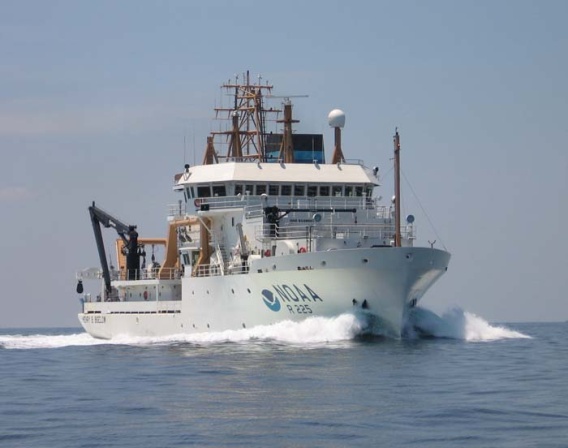 Acknowledgements
Dr. Josh Kohut
Dr. Scott Glenn
Dr. Grace Saba
John Kerfoot
Glider Team
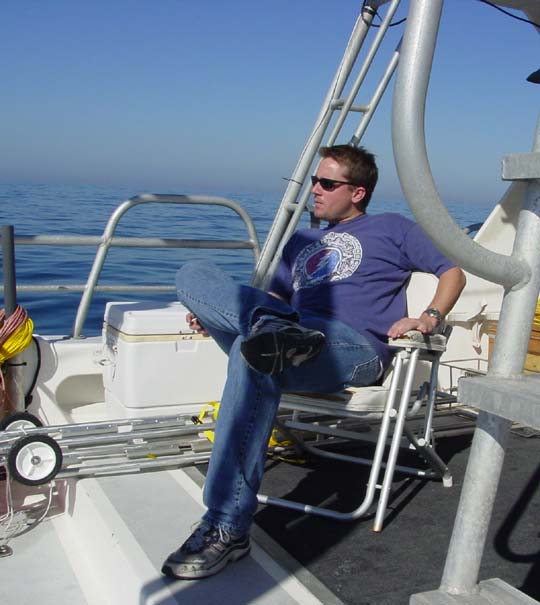 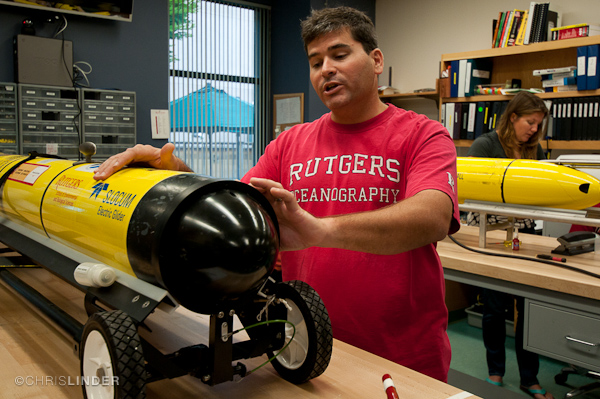 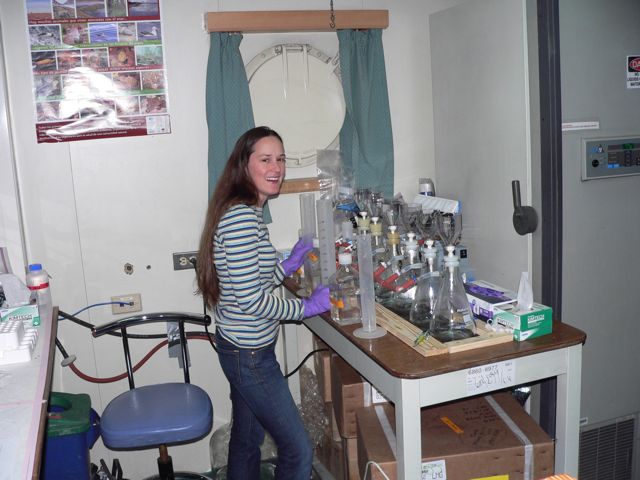 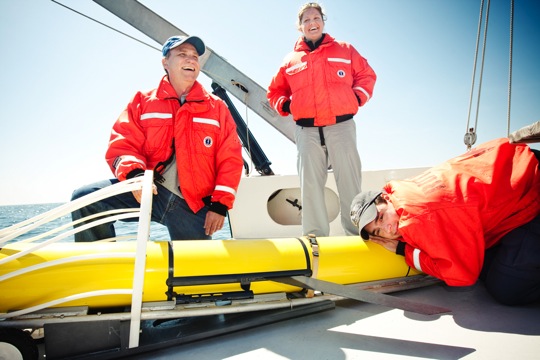 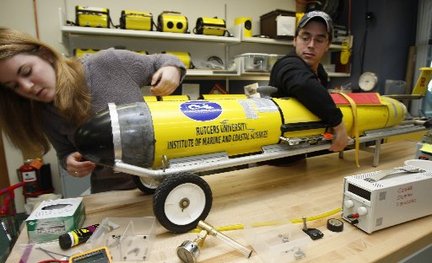 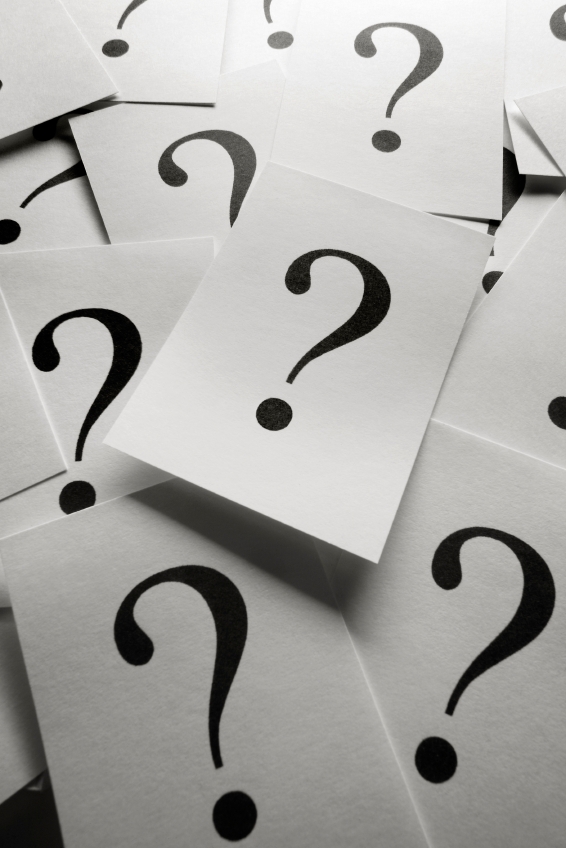 QUESTIONS